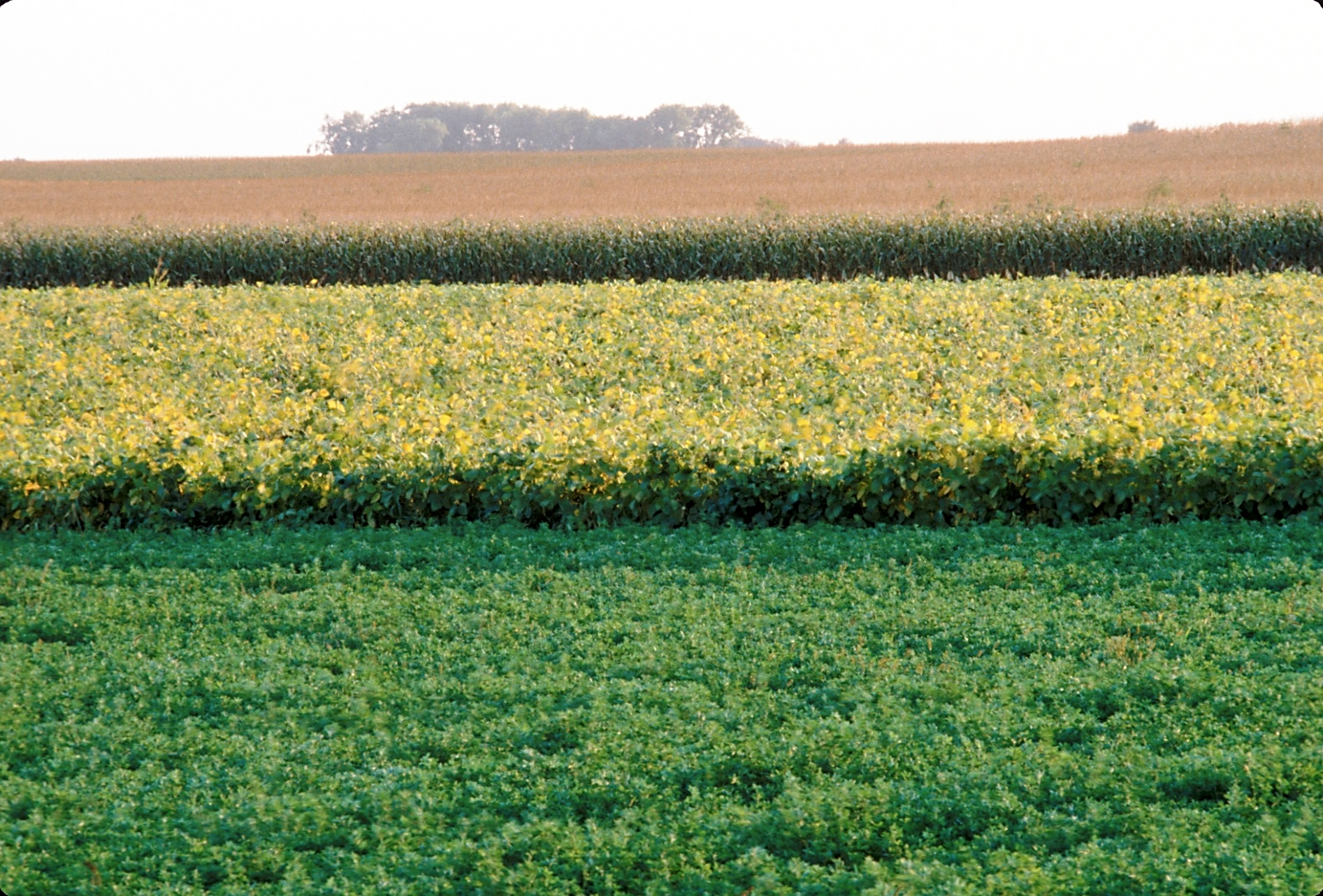 Rotations for Organic Grain Cropping Systems
This material is based upon work that is supported by the National Institute of Food and Agriculture, U.S. Department of Agriculture, under grant number 2013-51106-21005.
Authors
Kristine Moncada
Constance Carlson
Gigi DiGiacomo
Craig Sheaffer
[Speaker Notes: Narration: Welcome to our Rotations for Organic Grain Cropping Systems module.

Image: David L. Hansen, University of Minnesota]
Rotation
Definition
Benefits
NOP Standards
Planning 
Examples
[Speaker Notes: Narration: Organic farmers are required to utilize rotations under the National Organic Program rules. Let’s start with how rotation is defined under NOP regulations.]
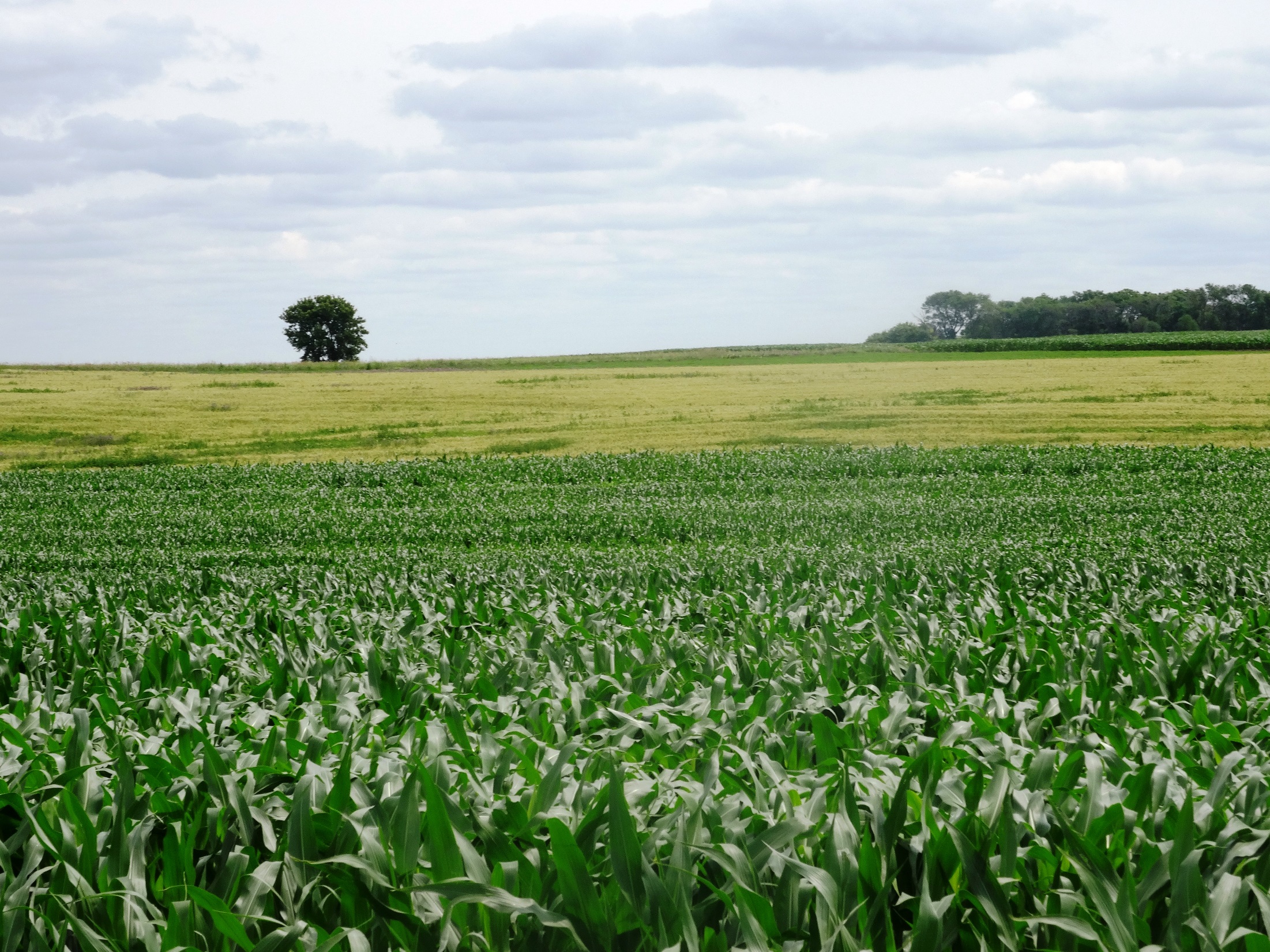 Rotation Definition – NOP 205.205
A rotation is the “alternating of annual crops grown on a specific field in a planned pattern or sequence in successive crop years”
Thus, “crops of the same species or family are not grown repeatedly without interruption on the same field”
[Speaker Notes: Narration: As defined by the NOP, a rotation is the “alternating of annual crops grown on a specific field in a planned pattern or sequence in successive crop years.”  This means that “crops of the same species or family are not grown repeatedly without interruption on the same field.”  

Image: Kristine Moncada, University of Minnesota]
Continuous Cropping
Example: growing corn in the same field every year
Growing any annual crop two years in a row on the same field is not allowed in organic systems
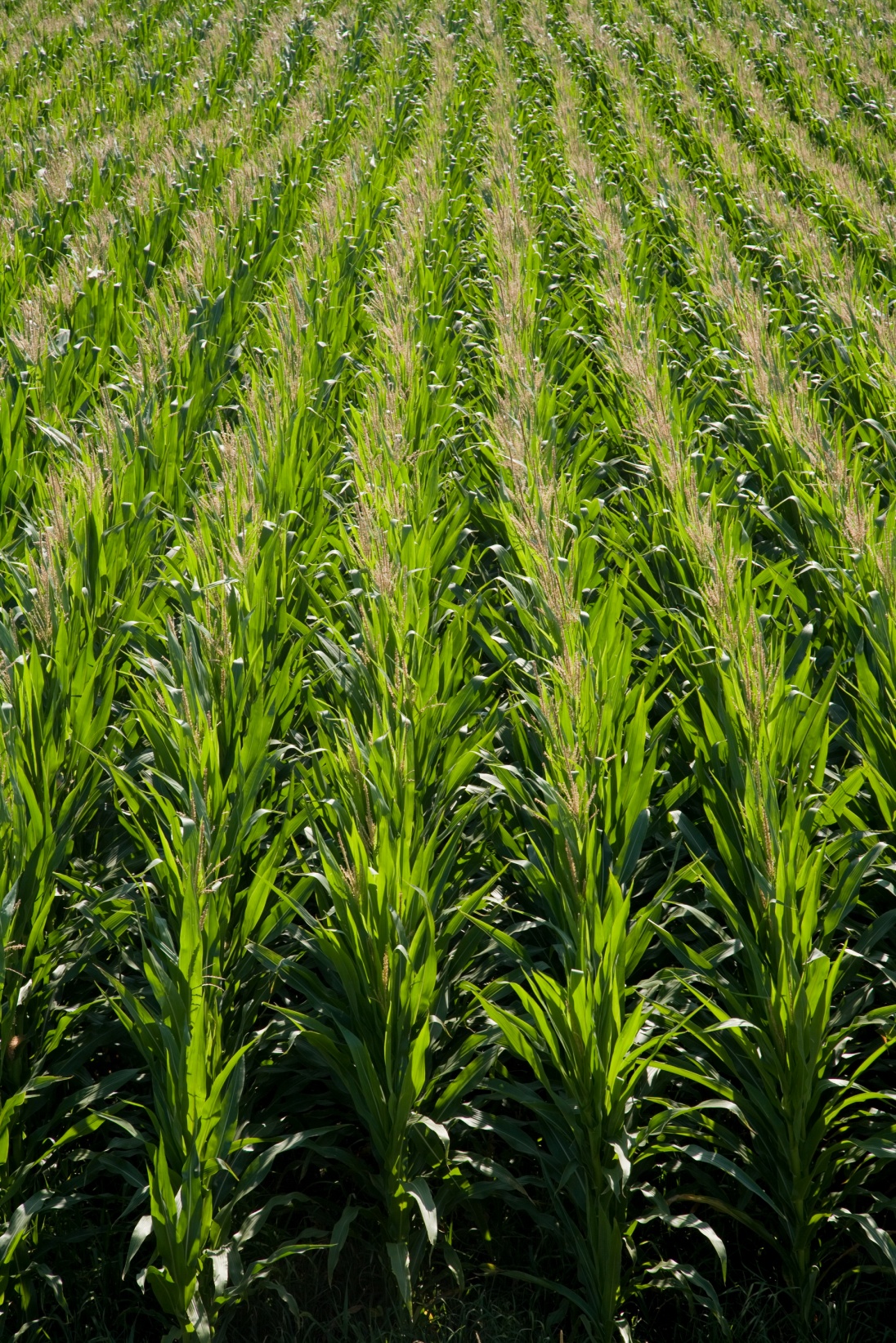 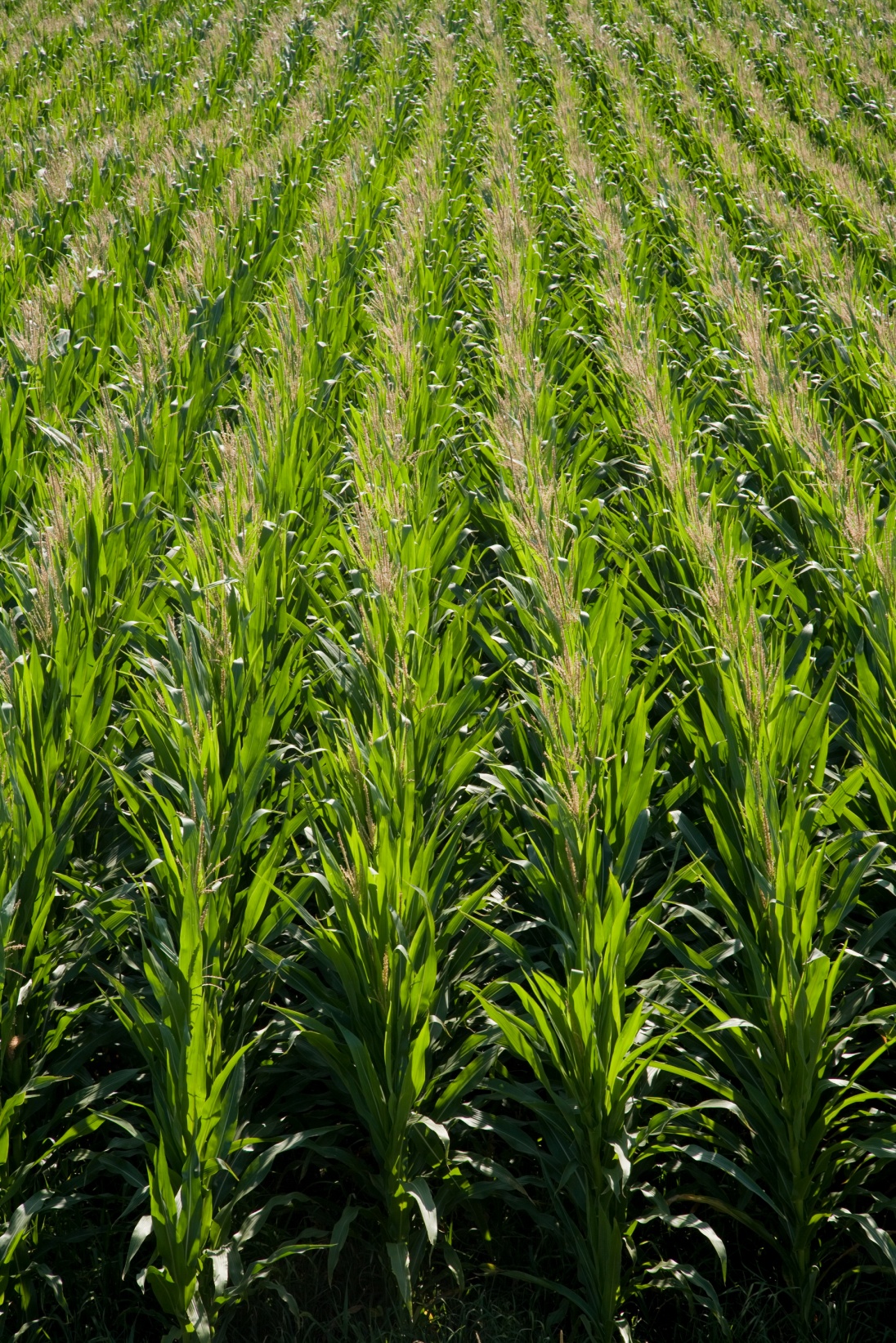 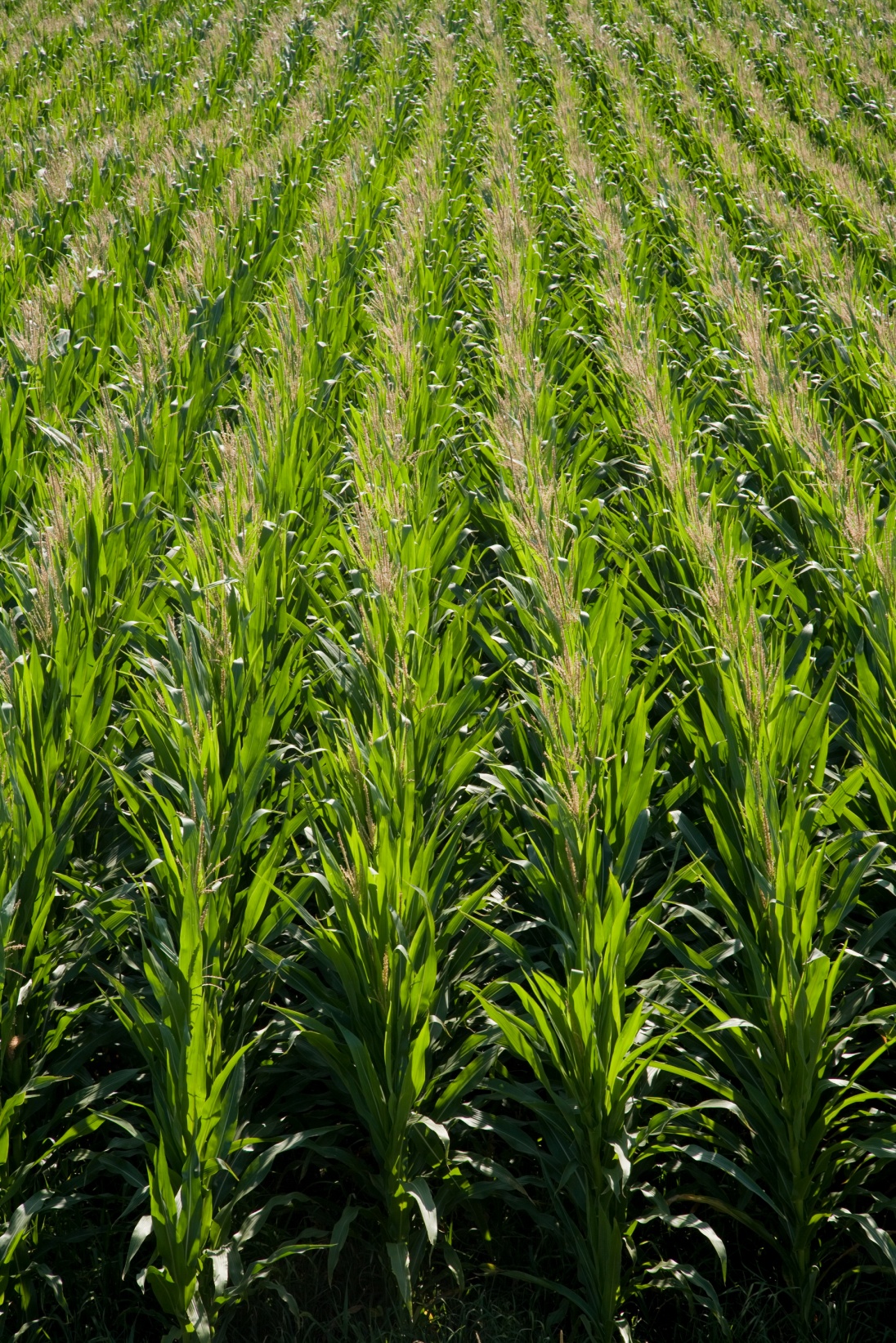 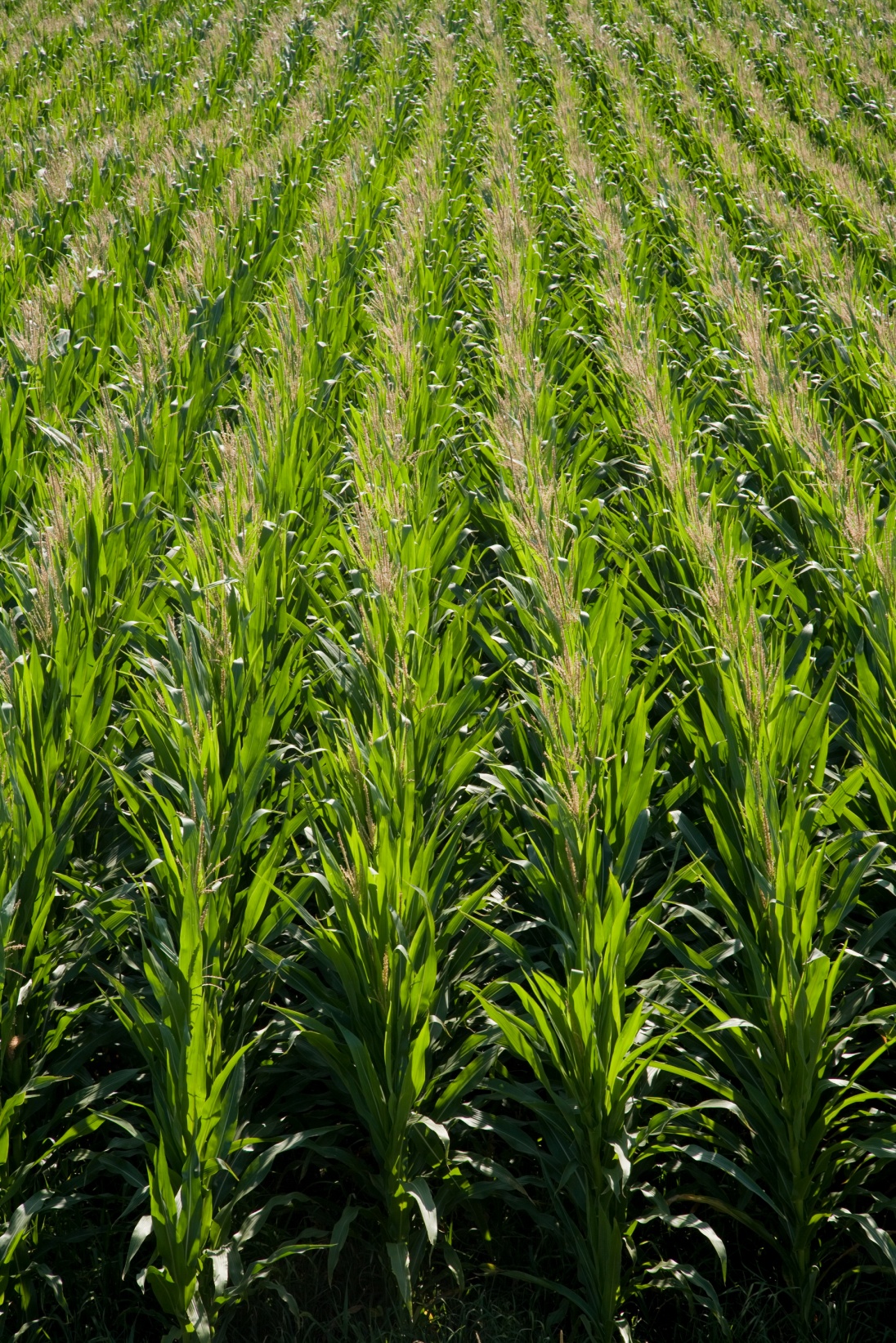 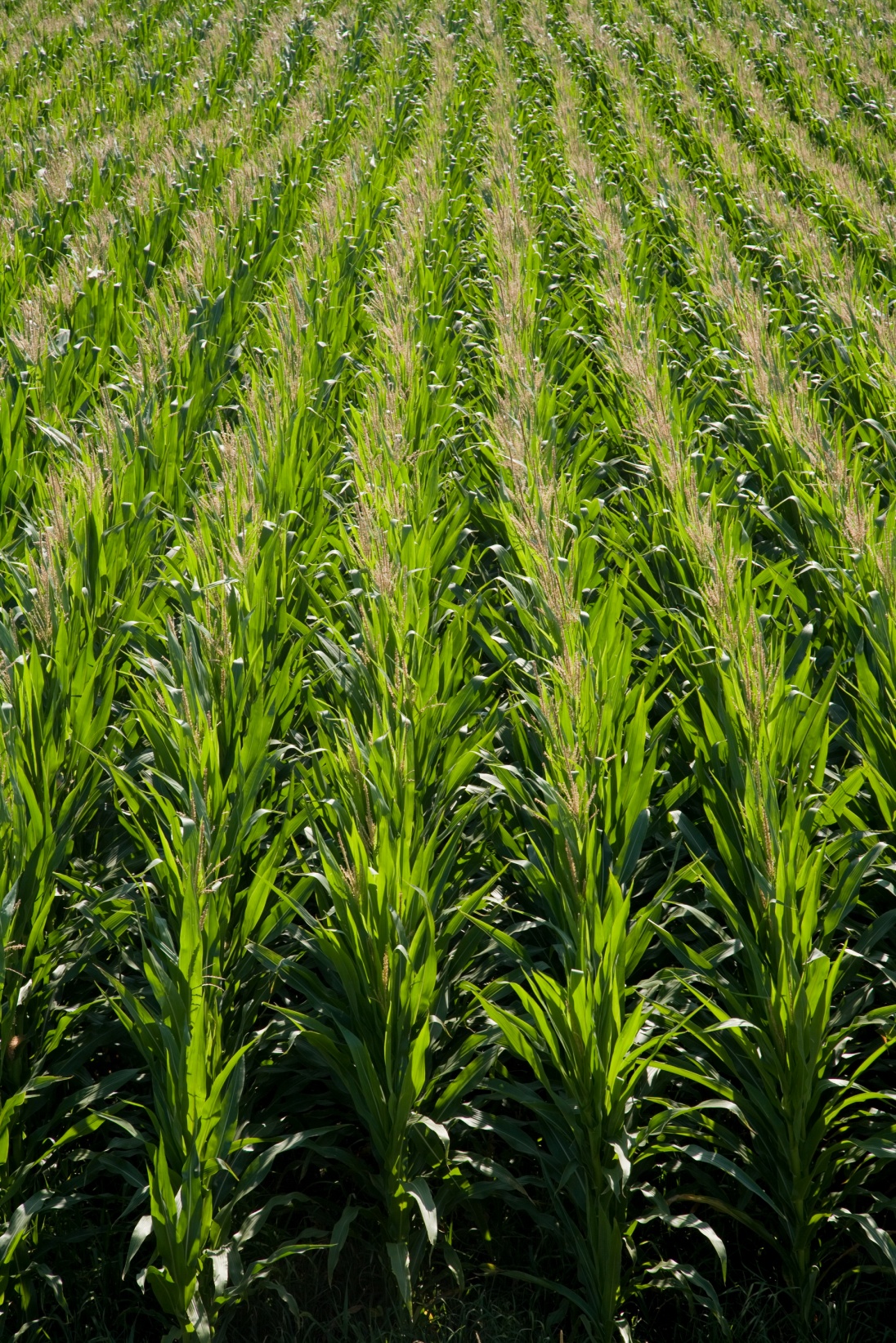 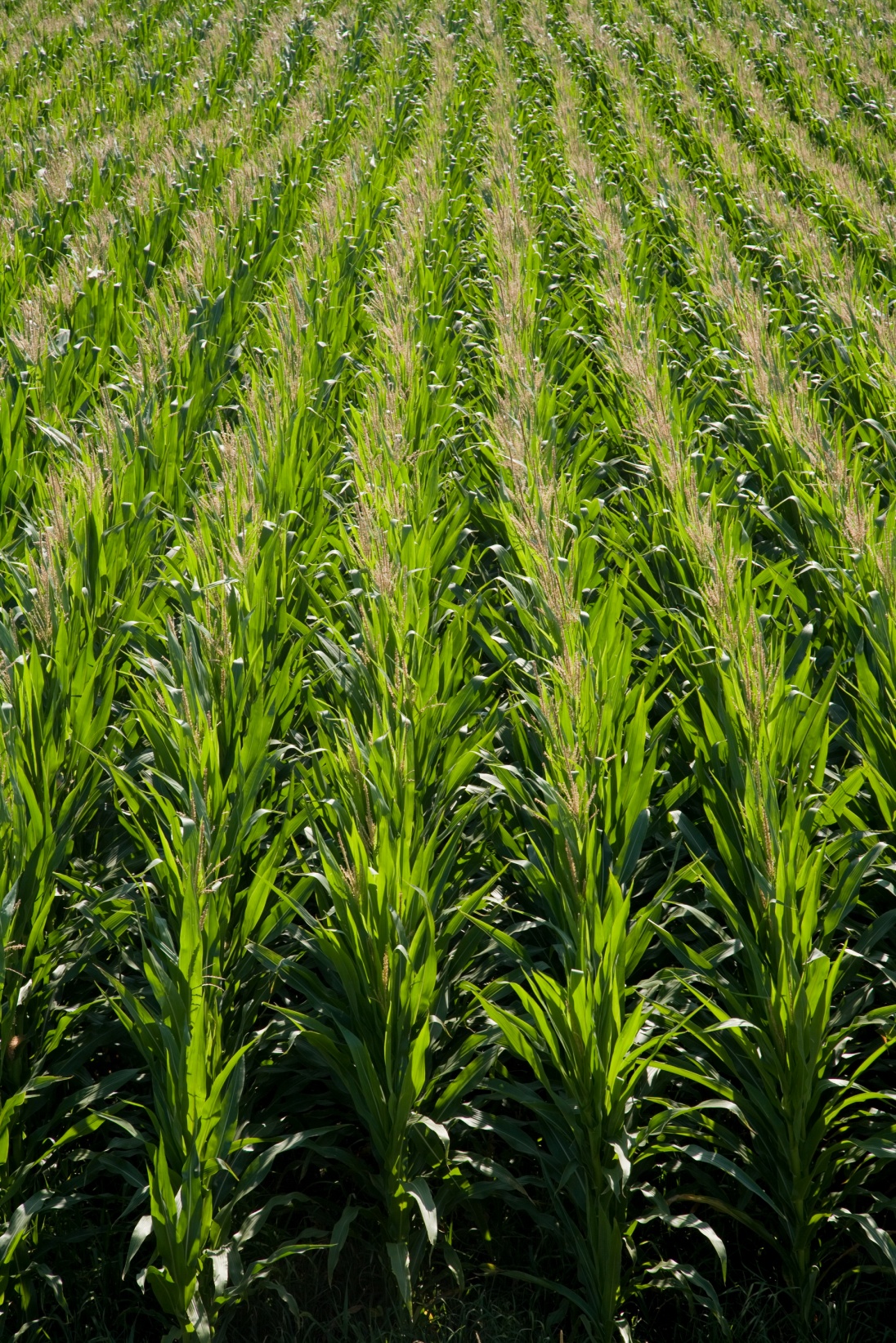 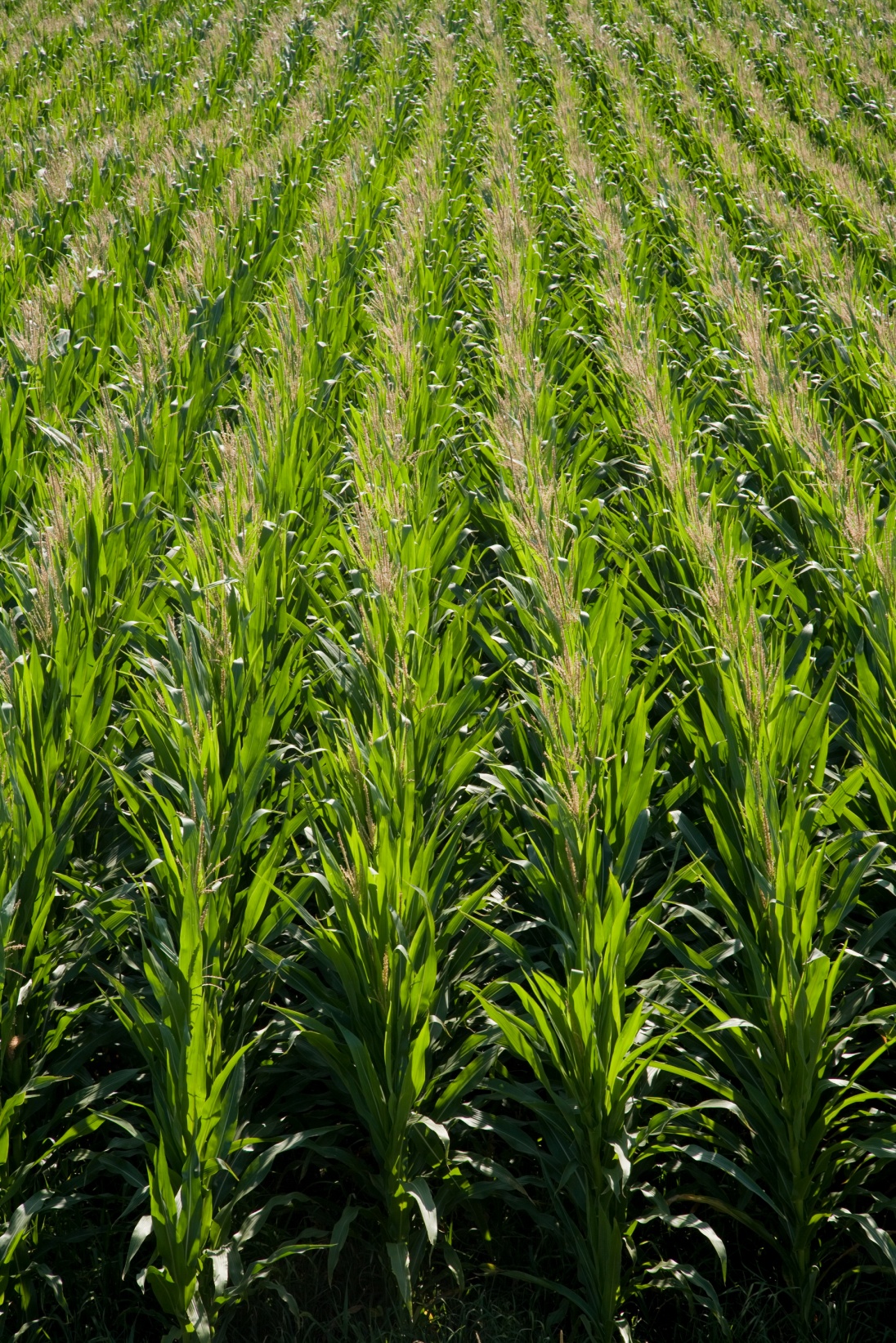 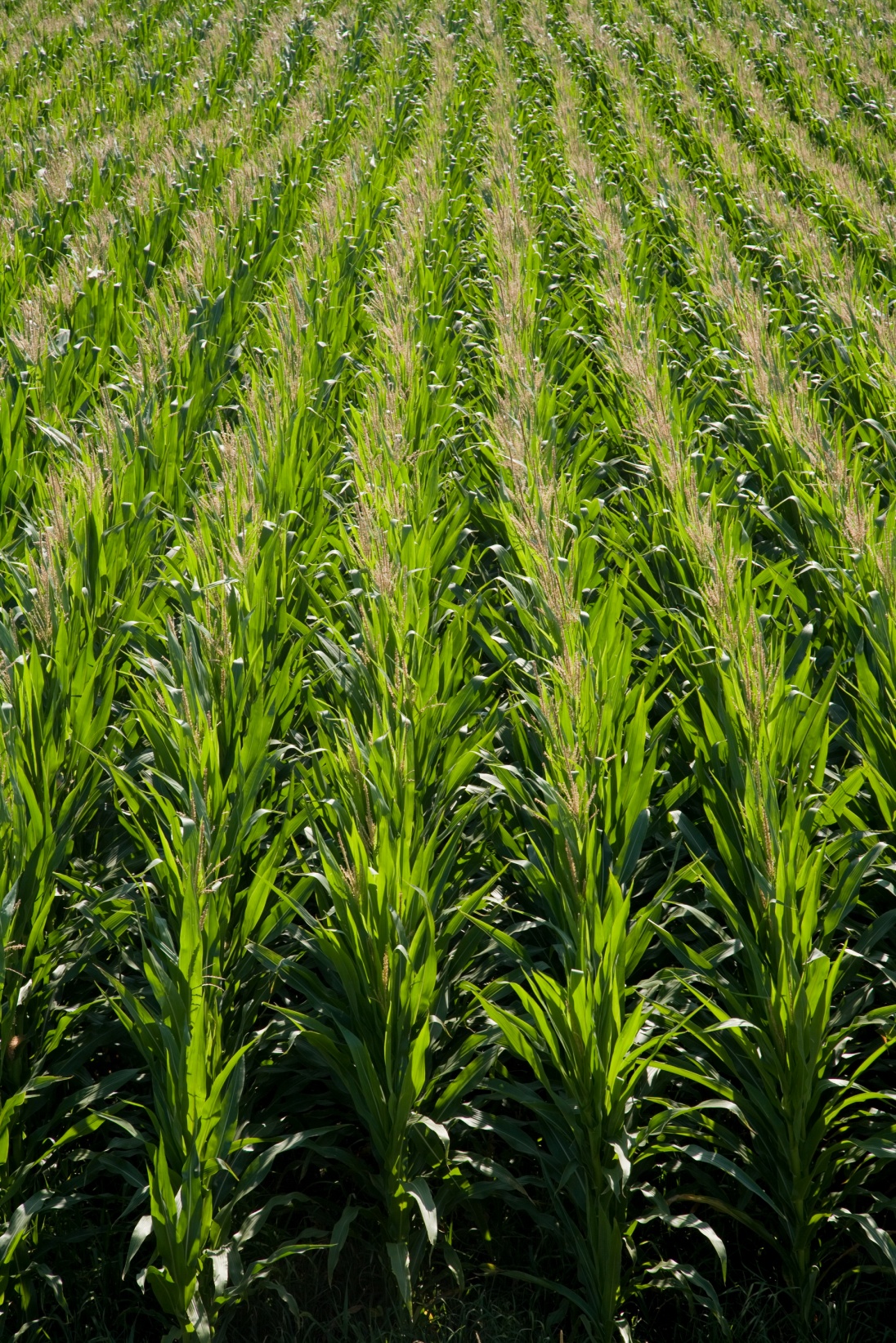 [Speaker Notes: Narration: The opposite of a rotation is “continuous cropping”.  One example of this is growing corn in the same field for more than one season.  This would not be allowed in organic systems.  Continuous cropping does not provide rotation benefits.  We will discuss this later in this module. 

Image: Jeff Coulter, University of Minnesota]
Rotation Types
Vary in length and diversity
Vary by region based on crop adaptation
[Speaker Notes: Narration: We know that growing the same crop in the same field over and over is not a rotation.  However, rotations can vary in length and diversity.  So that leaves many options of crops that can be included in a rotation and the number of years that a rotation can span. Rotations can also vary by region based on the crops that are adapted to that area.]
2 crops
2 years
3 crops
3 years
4 crops
5 years
ROTATION BENEFITS INCREASE
[Speaker Notes: Narration: As rotation length and crop diversity increases, rotation benefits also increase.  What exactly are these benefits?]
Rotation
Definition
Benefits
NOP Standards
Planning 
Examples
[Speaker Notes: Narration: In this section, we will describe the benefits of rotation in more detail.]
Benefits of Diverse Rotations
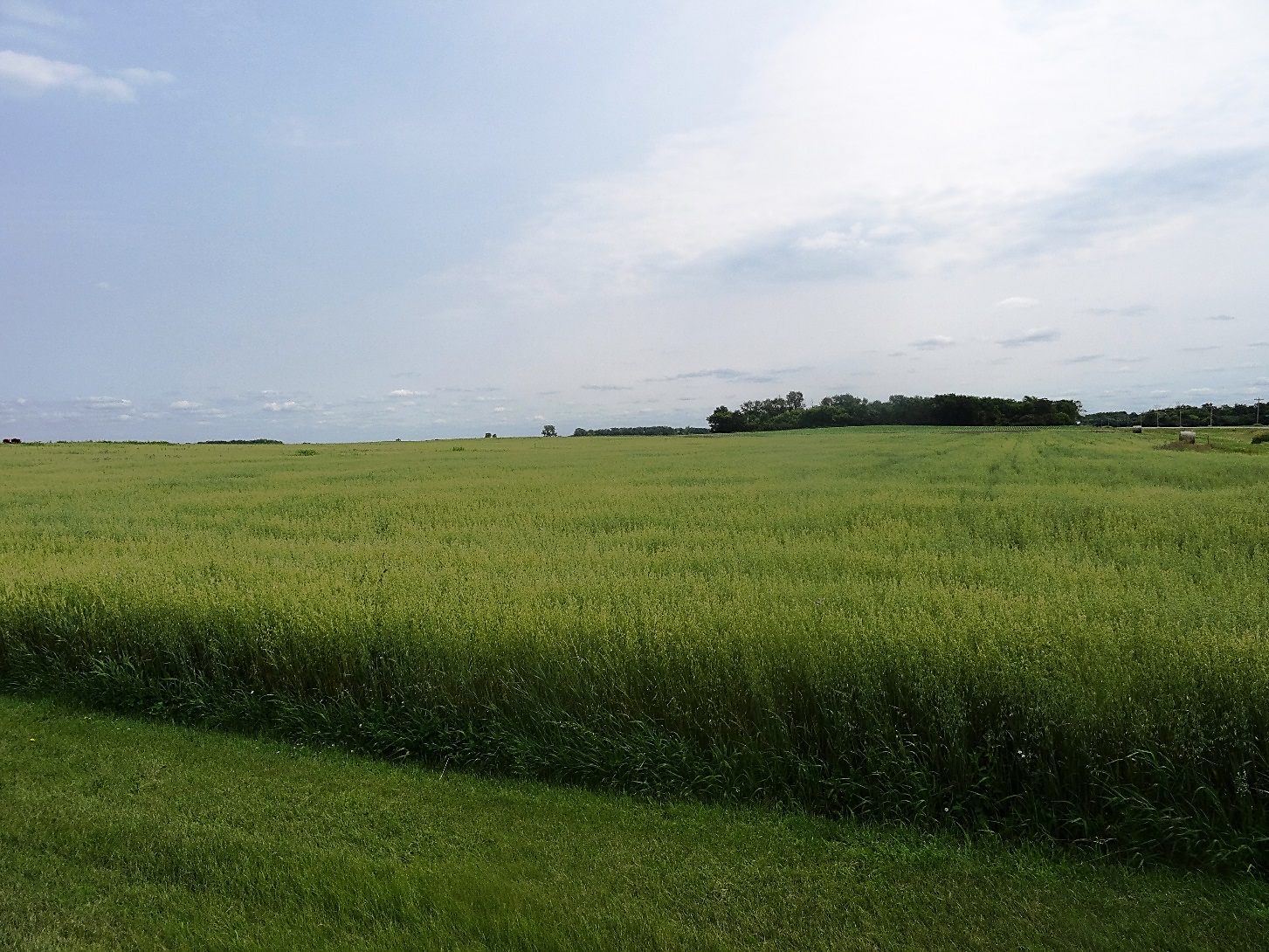 Soil quality and fertility
Weed management
Disease and insect management
Other benefits
[Speaker Notes: Narration: Soil health, weeds, and pests are some of the biggest challenges organic farmers face. Diverse rotations can have an impact on many of these issues. 

Image: Kristine Moncada, University of Minnesota]
Soil Quality
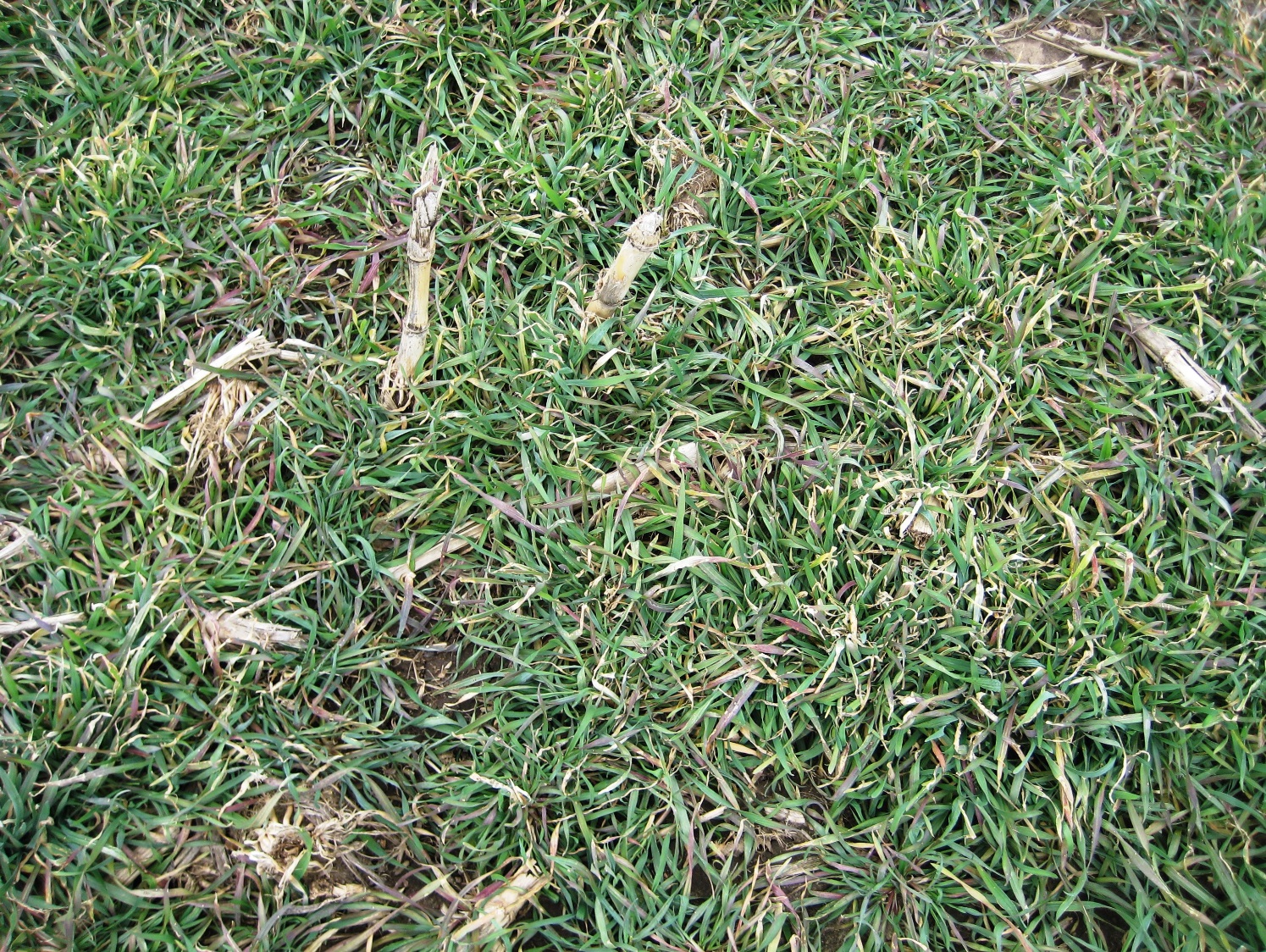 Diverse rotations with perennials can increase soil organic matter
Perennials and cover crops can overwinter for reduced soil erosion
Winter rye cover crop, spring growth
[Speaker Notes: Narration:  Diverse rotations that include perennials and cover crops can improve soil quality by contributing to soil organic matter.  Crops that overwinter can also protect soil from erosion.  

Image: Jill Sackett Eberhart]
Organic Rotation Experiment
2-year rotation = corn-soybean
4-year rotation = corn-soybean-oat-alfalfa
Greater number of large soil aggregates in 4-year rotation
Kuratomi et al., 2004
[Speaker Notes: Narration:  An organic research study conducted in Minnesota compared 2-year and 4-year rotations.  In this chart, you can see the difference in the percentage of large soil aggregates, an indicator of soil quality, in two different organic rotations.  The longer, four-year rotation with corn, soybean, oat and alfalfa had a larger percentage of aggregates compared to a 2-year corn-soybean rotation.  Larger amounts of aggregates may be an indicator of greater soil quality.]
Increased Soil Fertility
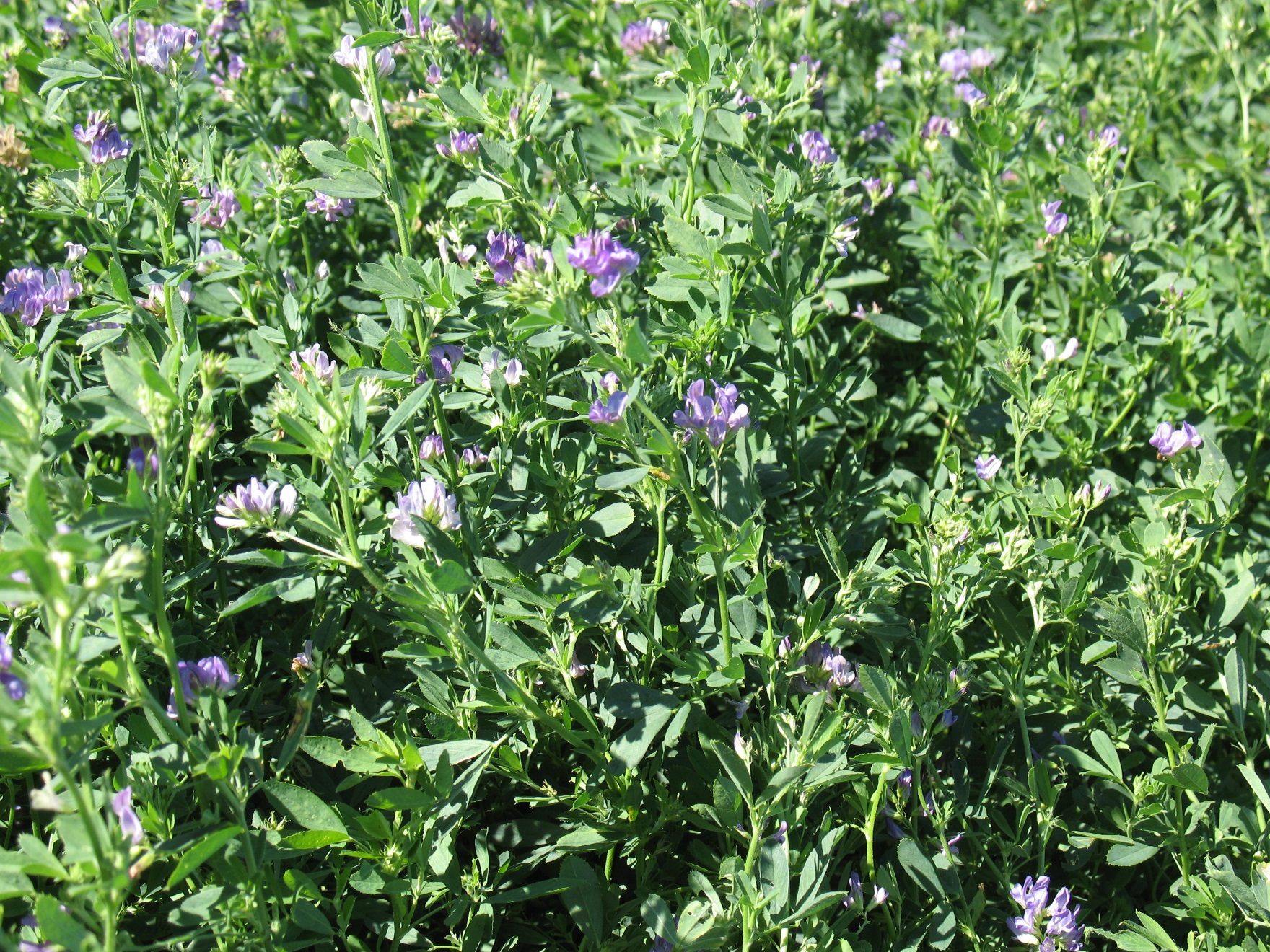 Legumes (crops, cover crops, and green manures) add N to soils by nitrogen fixation
Corn after alfalfa will often have all the nitrogen needed for good yields
[Speaker Notes: Narration: Legumes, especially alfalfa, can supply nitrogen to subsequent crops in the rotation.  Corn grown after alfalfa will generally not need additional nitrogen fertilizer.

Image: Craig Sheaffer, University of Minnesota]
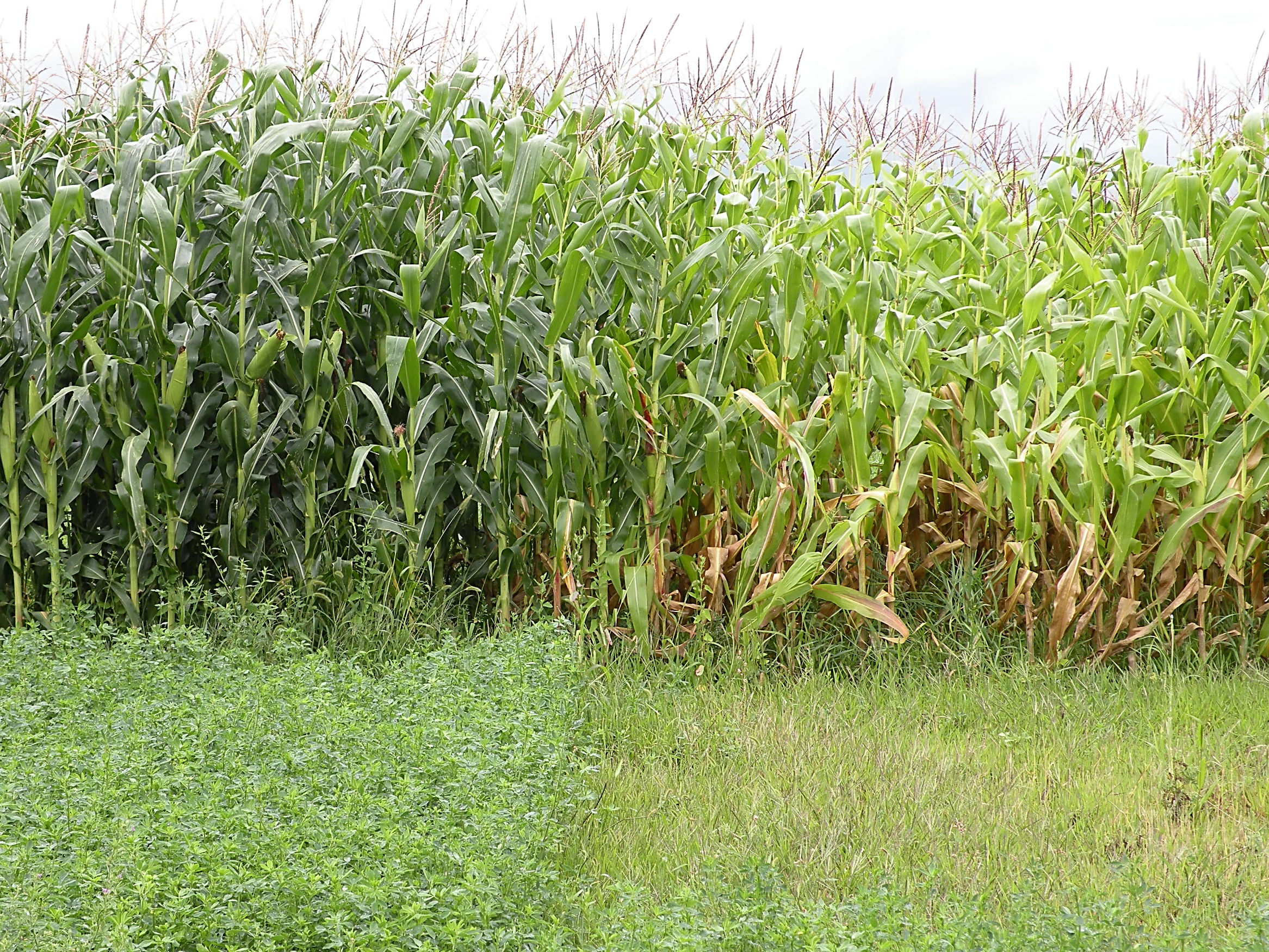 Plot 1
Plot 2
Grown after alfalfa
Grown after wheat
[Speaker Notes: Narration:  Take a close look at these two research plots in Minnesota  The corn looks quite different in each plot, doesn’t it?  The corn in Plot 1 is green and healthy-looking, while the corn in Plot 2 is showing signs of nutritional deficiencies.  Neither plot was fertilized, but the corn in Plot 1 was grown after a year of alfalfa, while the corn in Plot 2 was grown after wheat.  

Image: University of Minnesota]
Rotation Effect
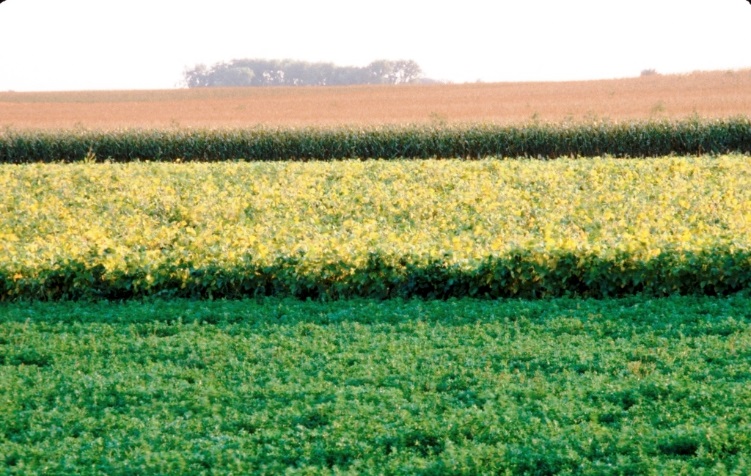 Yields in rotations are greater than those in continuous cropping
Above that associated with increased N from legumes in rotation
Exact reason why is unknown!
[Speaker Notes: Narration: The rotation effect shows that yields in rotations are greater than those in continuous cropping, even when the factors such as increased nitrogen due to legumes are taken into consideration.  In other words, if you just rotate crops, whether they add nitrogen or not, you get a yield benefit.  The exact reason why is unknown.

Image: David L. Hansen, University of Minnesota]
Benefits of Diverse Rotations
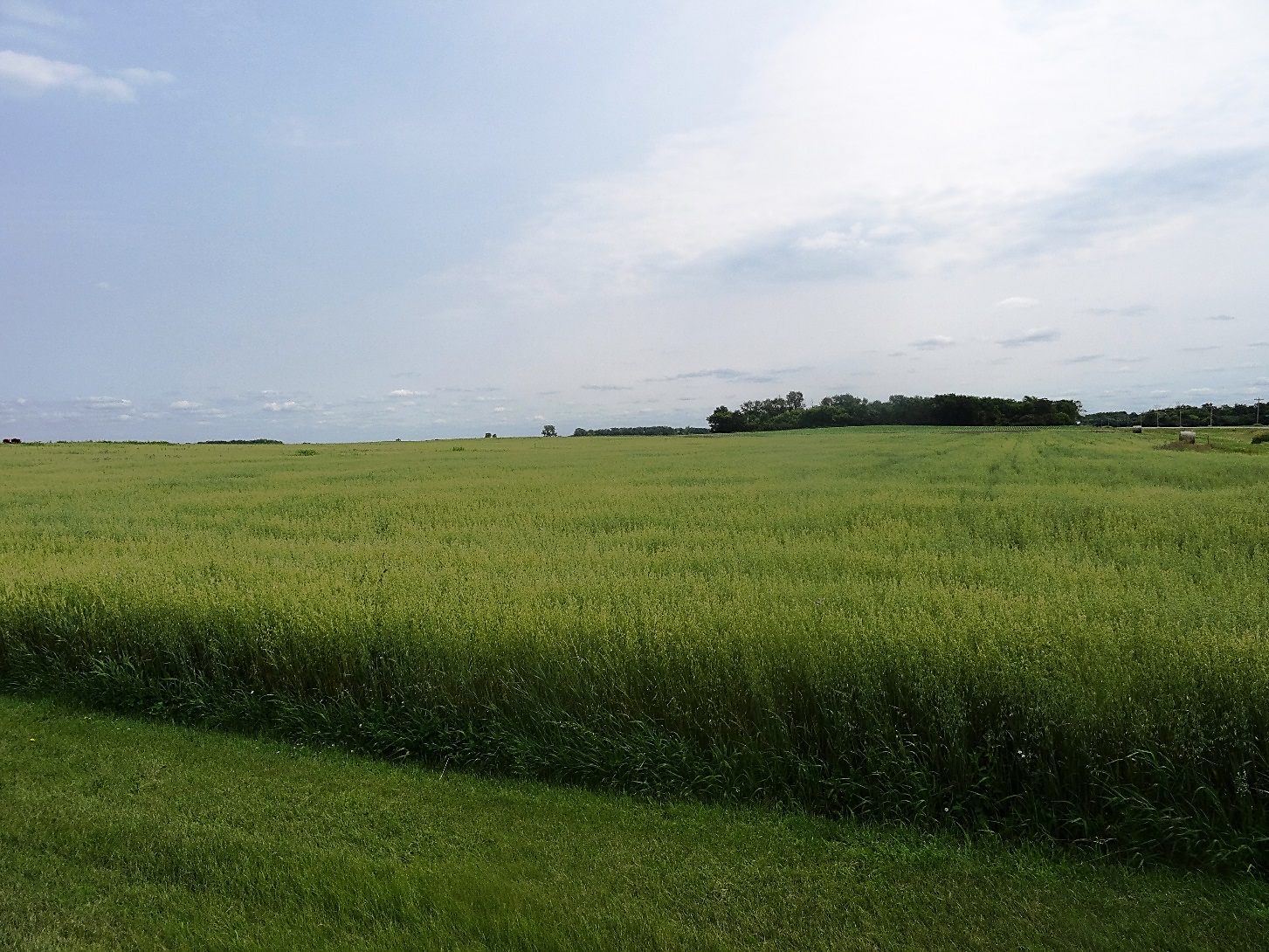 Soil quality and fertility
Weed management
Disease and insect management
Other benefits
[Speaker Notes: Narration: Another benefit of diverse rotations that is particularly helpful in organic farming is weed management.

Image: Kristine Moncada, University of Minnesota]
Rotation Diversity and Weeds
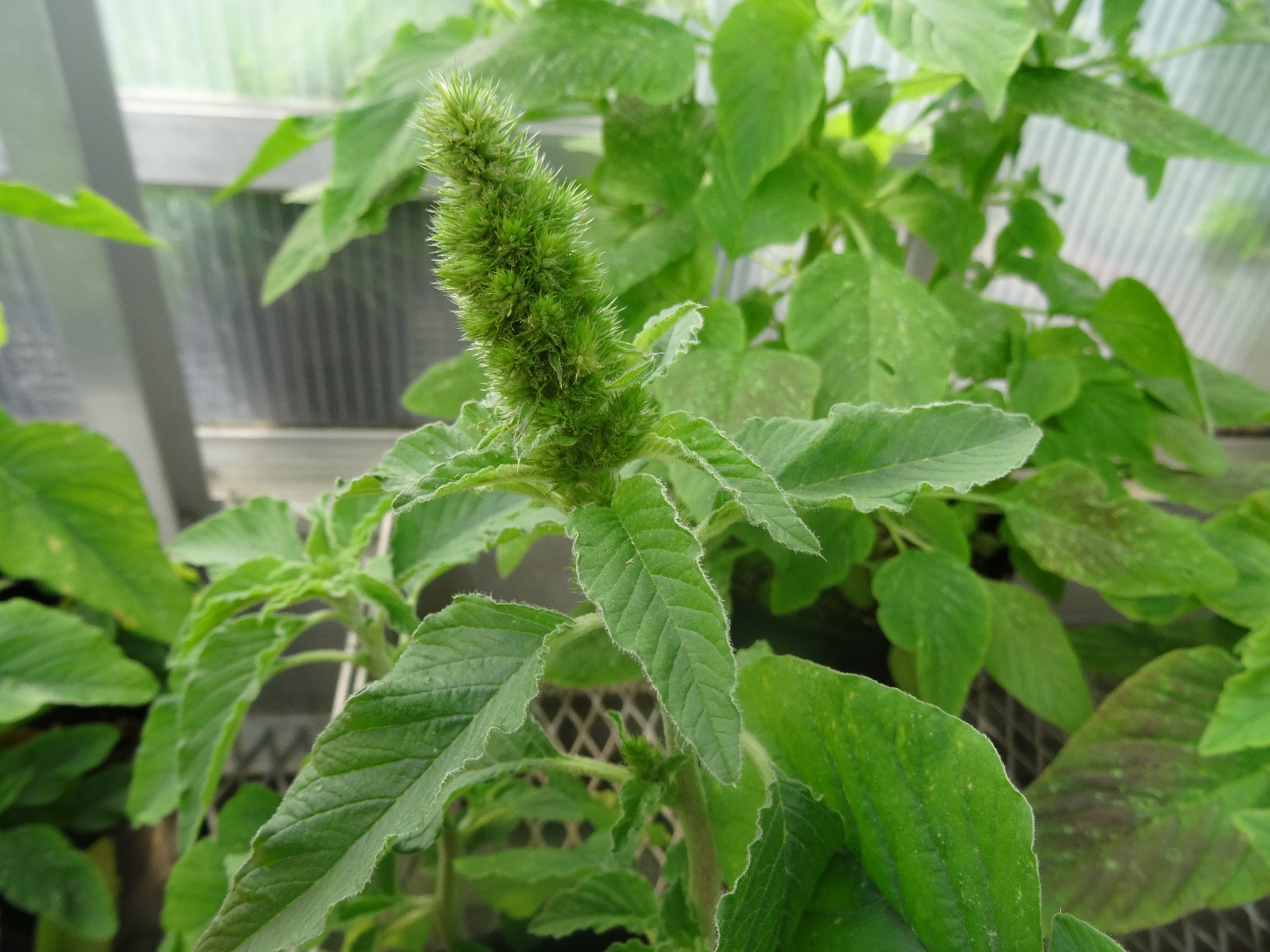 Repeatedly growing crops with similar production practices will lead to weeds adapted to those practices
Examples in corn and soybean: pigweeds and foxtails
Redroot Pigweed
[Speaker Notes: Narration: By diversifying the types of crops planted, rotations can be used to break up weed cycles. Having mainly row crops such as corn and soybean will lead to weeds adapted to that system because they have similar planting dates and mechanical weed control operations.  Examples of weeds that are prone to becoming problematic in corn and soybean are pigweeds and foxtails.

Image: Kristine Moncada, University of Minnesota]
Small Grains in Rotation
Cool season crops
Have different times of planting and harvesting
May help reduce weeds that thrive in row crop production
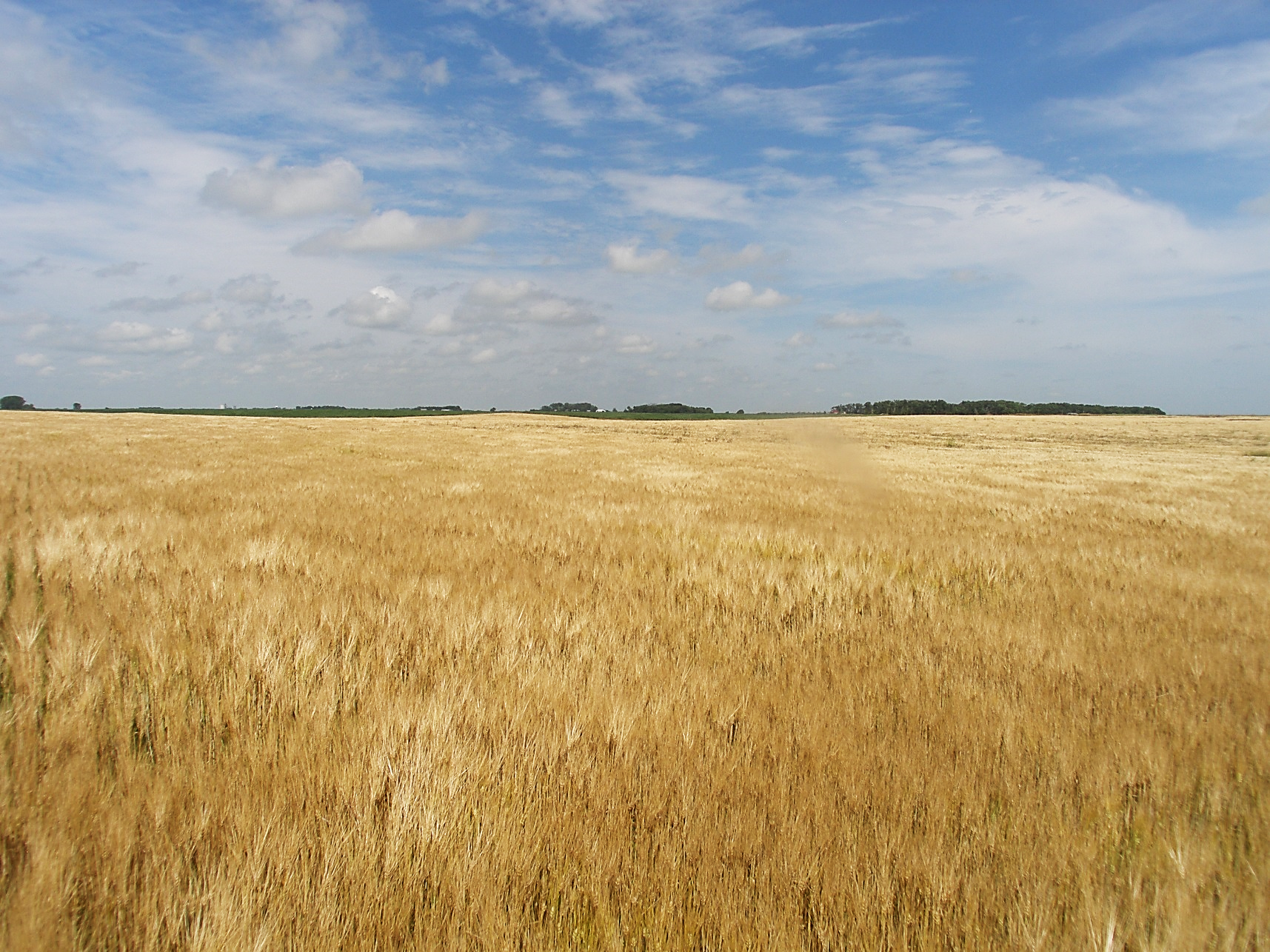 [Speaker Notes: Narration: Cool season small grains such as wheat, barley and oats may combat the weeds that thrive in row crops. They can crowd out warm-season weeds and many of the weeds that do grow get chopped down during harvest before they can set seed.  Can you see any annual weeds in this field of organic barley?  

Image: Carmen Fernholz]
Perennial Forages
Provide continuous soil cover to inhibit weeds from germinating
Multiple harvest times can set back annual and perennial weeds
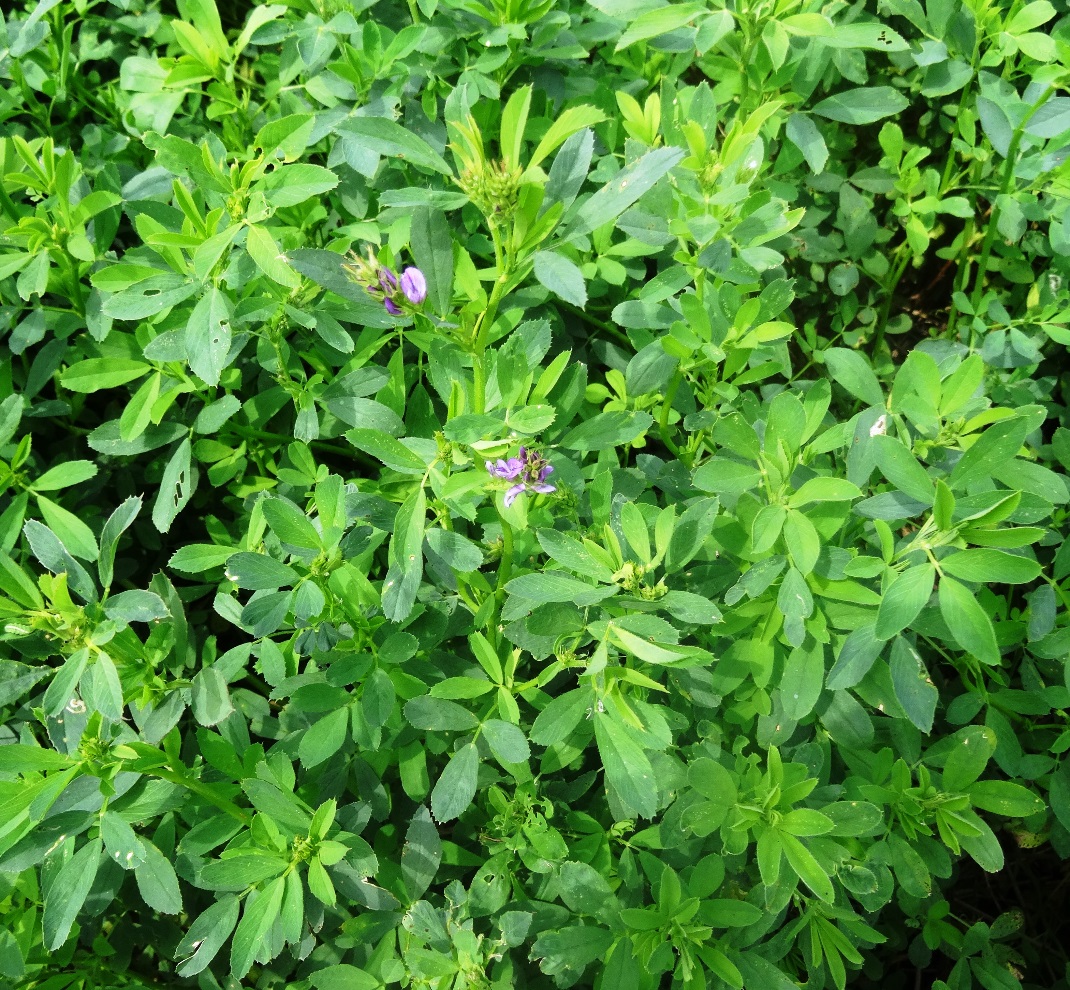 [Speaker Notes: Narration: Perennials such as alfalfa provide continuous soil cover to inhibit weeds from germinating. They can be particularly effective in managing annual weeds that plague row crops. Harvesting forage mows weeds several times a season, which can prevent seed production of annual weeds and deplete the root reserves of perennial weeds.

Image: Kristine Moncada, University of Minnesota]
Rotation and Weed Seed Study
Foxtail seeds in the soil were lower in a 4-year rotation that included oats and alfalfa
Haar et al., 2008 (unpublished data)
[Speaker Notes: Narration: In a long-term study conducted at Lamberton, MN, organic rotations that included a small grain and alfalfa had lower amounts of foxtail seeds in the weed seed bank as compared to a corn-soybean rotation.

References: Haar, M., L. Klossner, and K. Belina. 2008. Weed seed dynamics in VICMS. Unpublished data. 
Risk Management Guide]
Benefits of Diverse Rotations
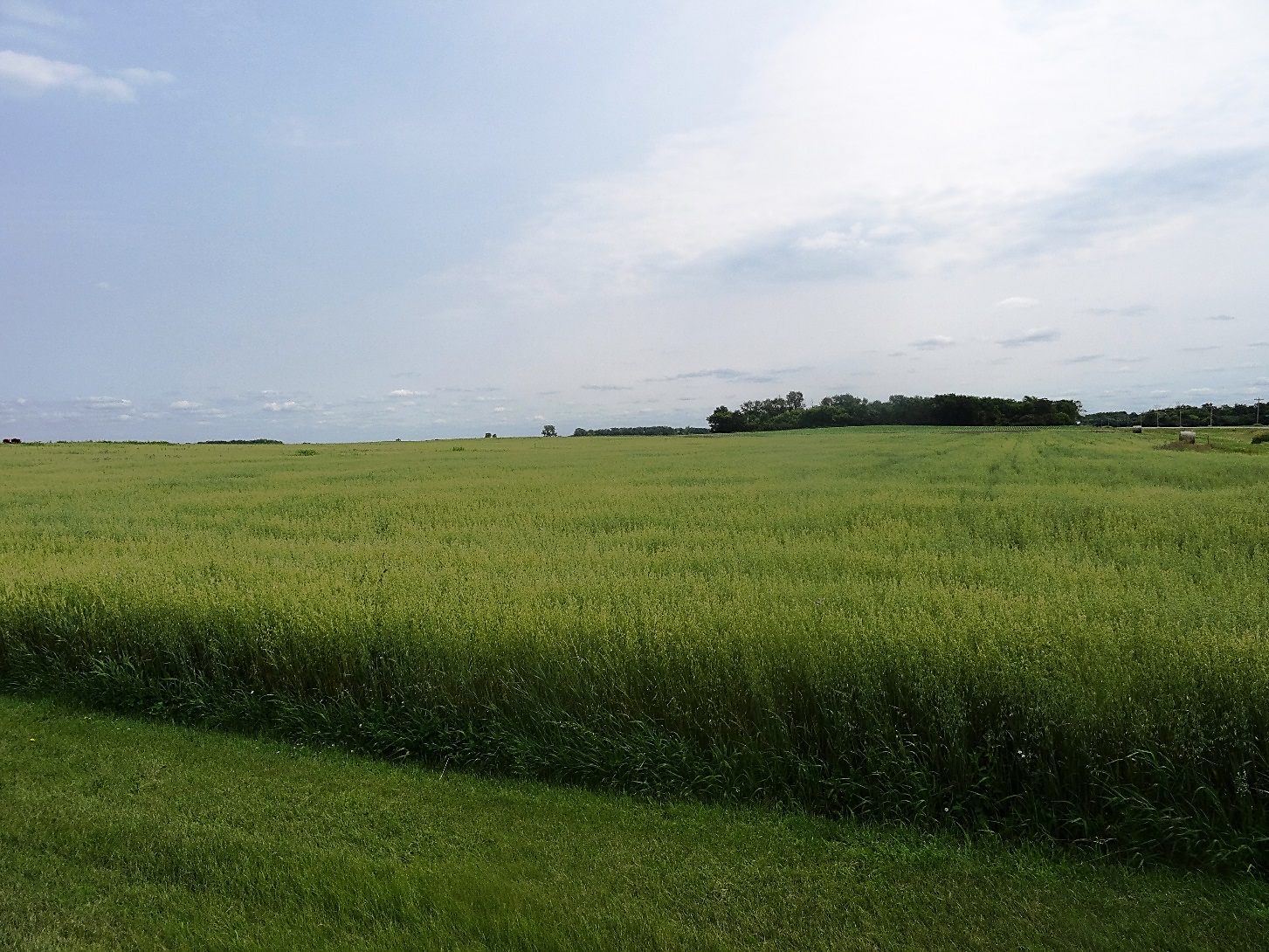 Soil quality and fertility
Weed management
Disease and insect management
Other benefits
[Speaker Notes: Narration: Organic farmers can’t use synthetic pesticides to control disease and insects, so rotation can be a valuable tool in pest management.

Image: Kristine Moncada, University of Minnesota]
Disease and Insect Management
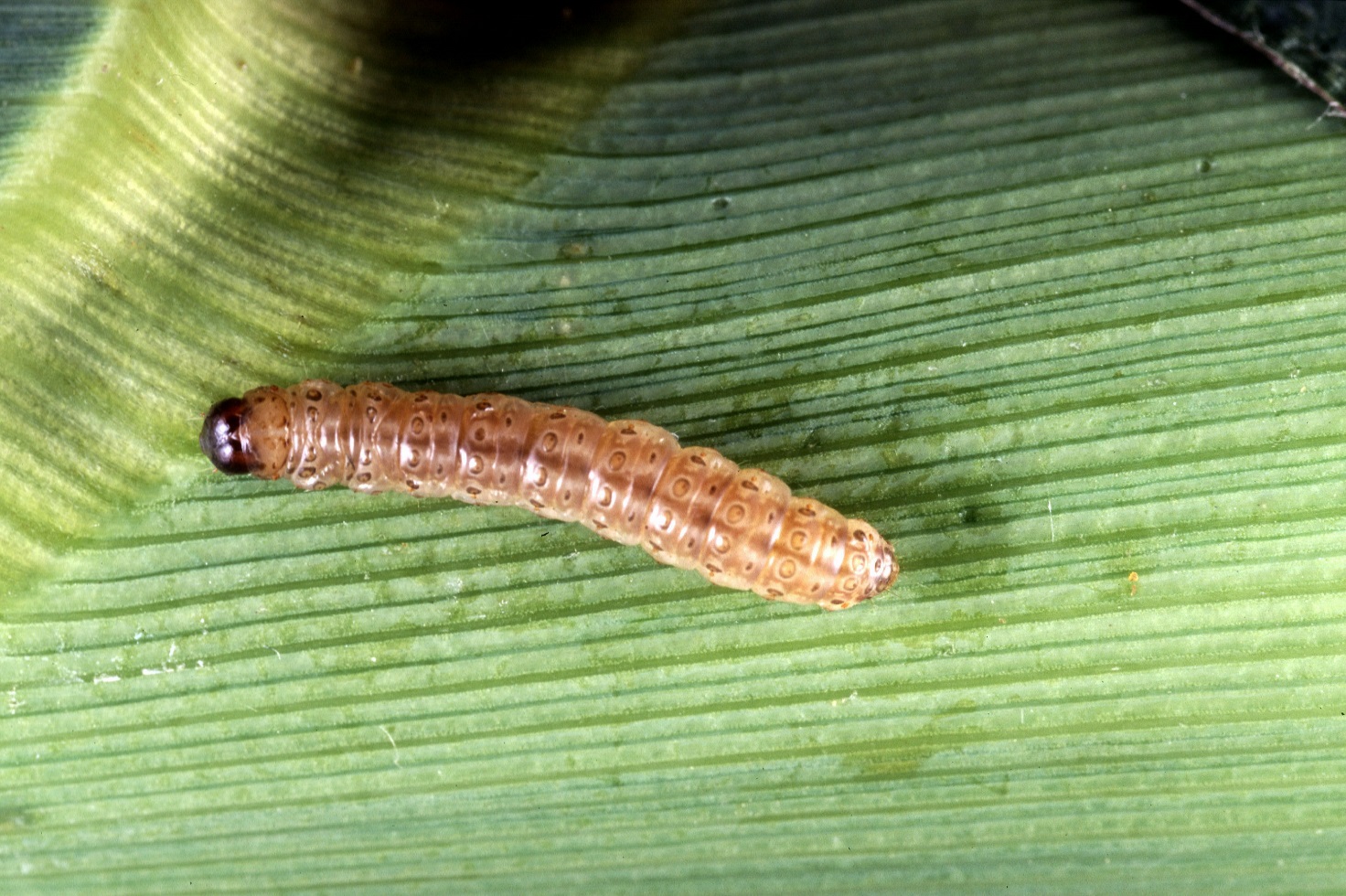 European corn borer
Rotation breaks up disease and insect cycles
[Speaker Notes: Narration: Longer rotations can break up disease and insect cycles. While rotations may not eliminate disease pathogens and insect pests, a proper rotation can decrease some pests to sustainable and less-damaging levels. This is because after a long enough time without a host, many pest populations decline.

Image:  Keith Weller, USDA-ARS]
Soybean Cyst Nematode Research
Threshold for damage > 500 eggs/100cc
Chen et al., 2012
The more soybean is grown in a field, the more prevalent SCN becomes
[Speaker Notes: Narration:  In research conducted in organic fields in Minnesota, the number of soybean cyst nematode eggs was examined in different lengths of rotation. With 500 eggs per 100 cubic centimeters of soil as the threshold for damage, it was found that soybean cyst nematode reached damaging levels when soybean was grown every other or every two years in rotations.]
Examples
[Speaker Notes: Narration: Research has been done on several pests and how long they persist in fields without their hosts.  Here are a few examples where insects or disease incidence can be reduced by lengthening the time between the susceptible crops in the rotation.  For more on pest management, please watch our modules on individual crops.]
Some Pests Can’t Be Managed with Rotation
Some pests travel – Ex. soybean rust
Some pests are ubiquitous – Ex. lesion nematode
Some persist for many years – Ex. Sclerotinia
Some disease survives without hosts – Ex. Pythium
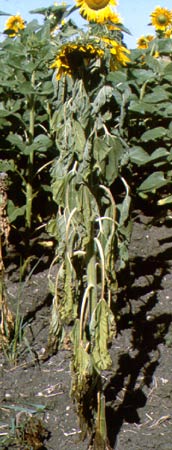 Lesion nematode
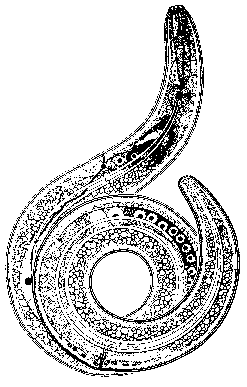 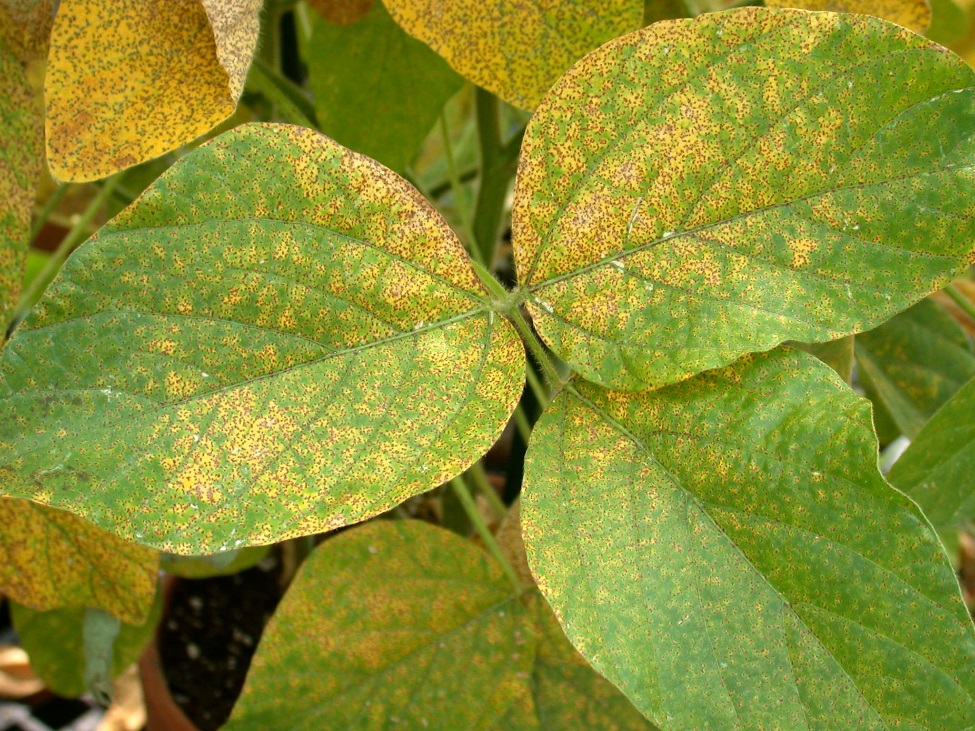 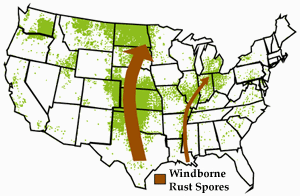 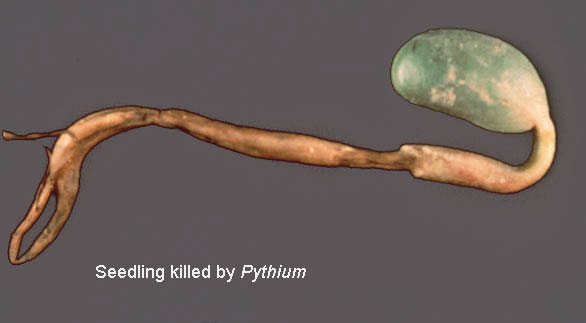 Soybean rust
Soybean rust
Sclerotinia
[Speaker Notes: Narration:  Not all insects and diseases can be managed with rotation.  For example, soybean rust travels via the wind to infect crops.  The distances rust travels can be quite extensive.  Some pests such as lesion nematode infect a wide range of hosts and are ubiquitous in the environment. Some disease pathogens such as Sclerotinia and also some nematodes have dormancy structures that persist for many years.  Some disease organisms like some types of Pythium don’t need hosts and survive in the soil on their own.  

Images: Christine Stone, USDA-ARS (Soybean with rust); N.A. Cobb, USDA-ARS (Lesion nematode); USDA-ARS (Sclerontinia – sunflower; University of Minnesota Extension (Soybean w/ Pythium); Cereal Disease Lab, USDA-ARS (Map of rust travel)]
Benefits of Diverse Rotations
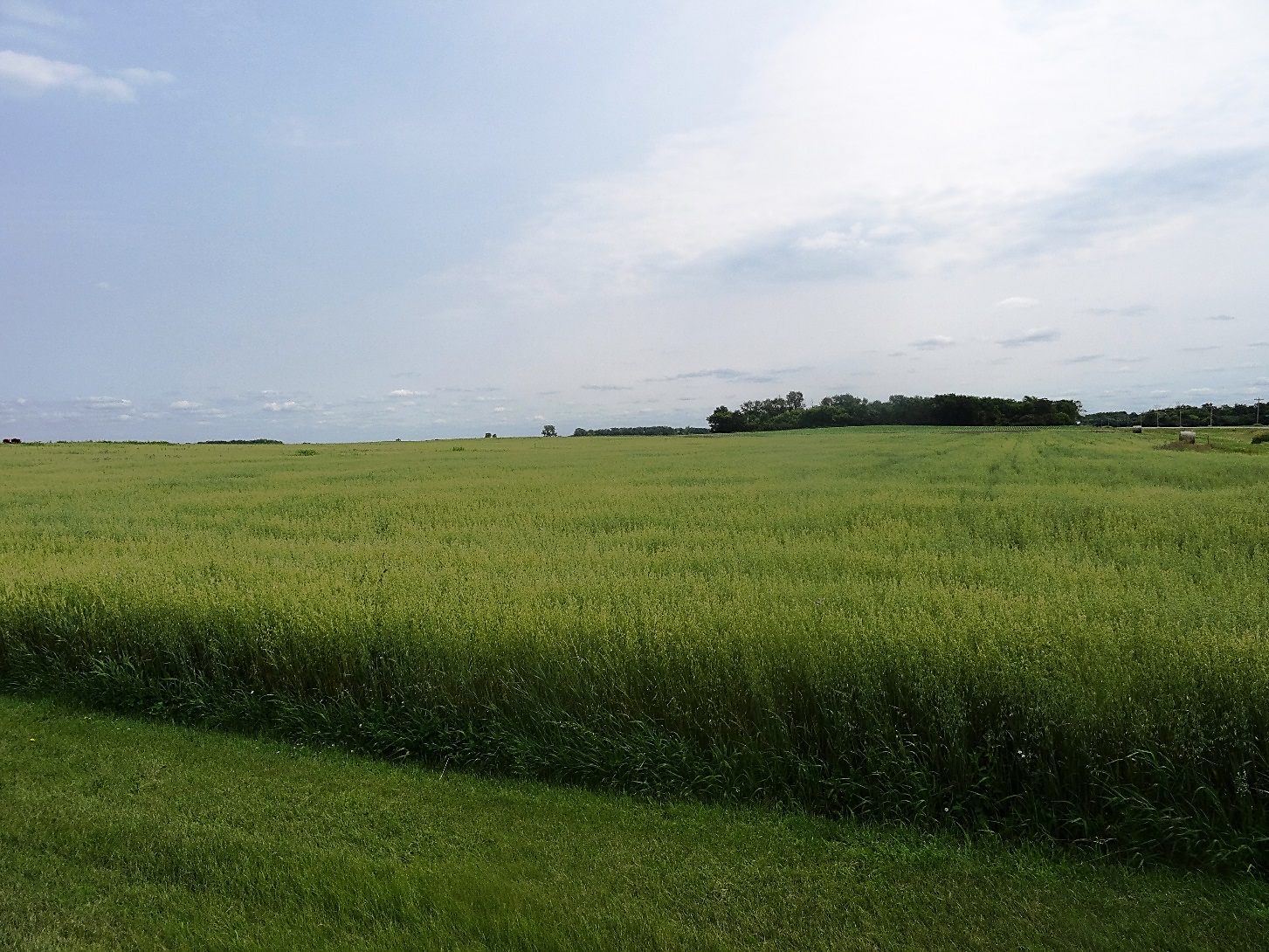 Soil quality and fertility
Weed management
Disease and insect management
Other benefits
[Speaker Notes: Narration: Some benefits of diverse rotations are unrelated to production. 

Image: Kristine Moncada, University of Minnesota]
Reduced Financial Risk
Diverse rotations can reduce financial risk from:
Crop failure
Price swings
[Speaker Notes: Narration: Diverse rotations can spread out financial risk.  If one crop fails in a given year, perhaps due to an insect or disease pest, there will be other crops in other fields that provide income.  Crops can experience price swings depending on markets.  If the price crashes for one crop, having other crops can lessen the loss.]
Diversify Field Operations
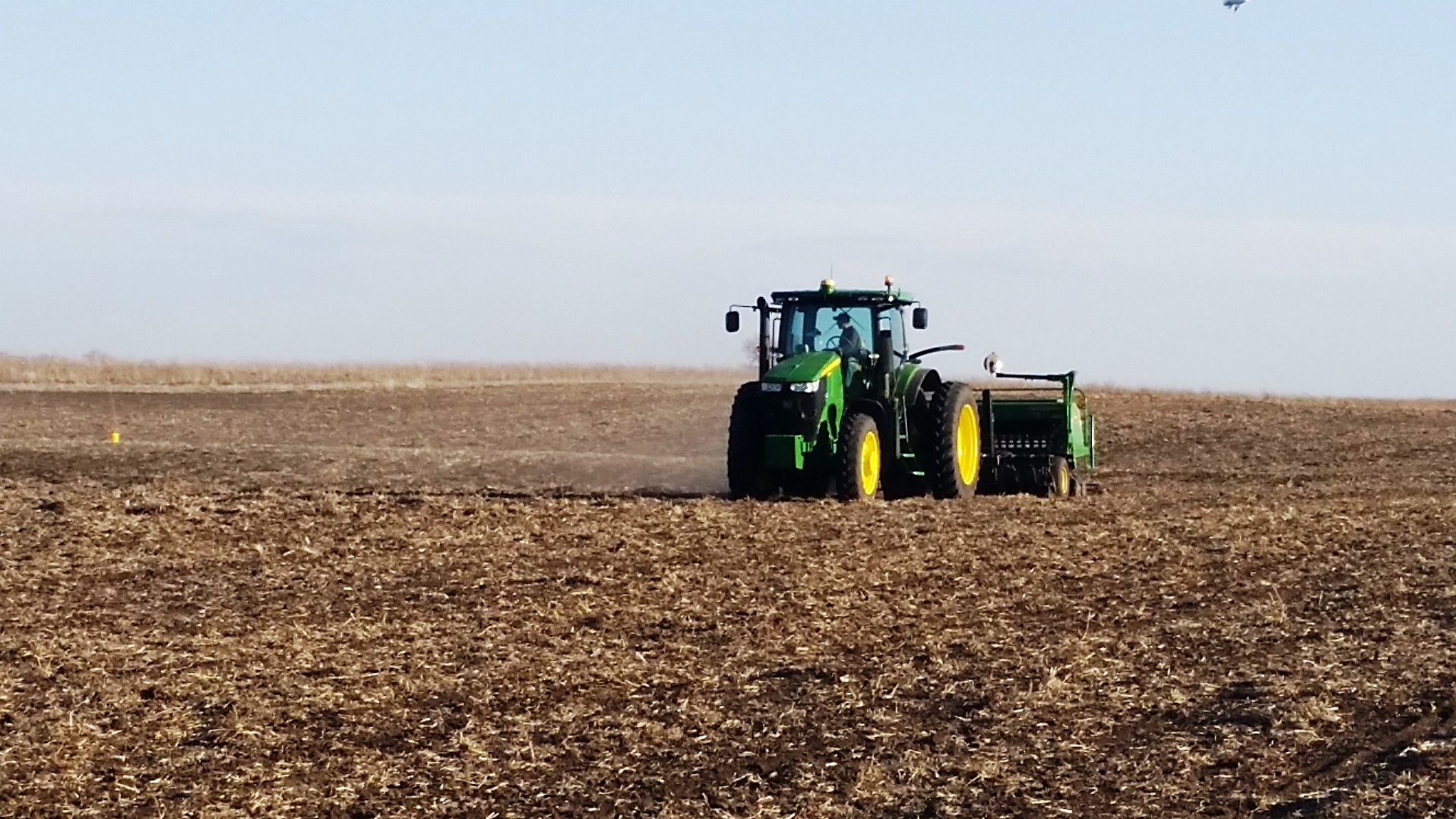 Spreads out work over the field season
Reduces the risk of not having enough time to perform timely operations
[Speaker Notes: Narration: When a farm has diversified rotations across fields, this also diversifies field operations. Different crops have different times for planting, weed control and harvesting.  This can help spread out work over time and can reduce the risk of not having labor to perform field operations when they most need to be done.

Image: Carmen Fernholz]
Rotation
Definition
Benefits
NOP Standards
Planning 
Examples
Transition
[Speaker Notes: Narration:  The many benefits of we have just discussed support the rotation standards and guidelines of the National Organic Program.]
Rotation Goals – NOP
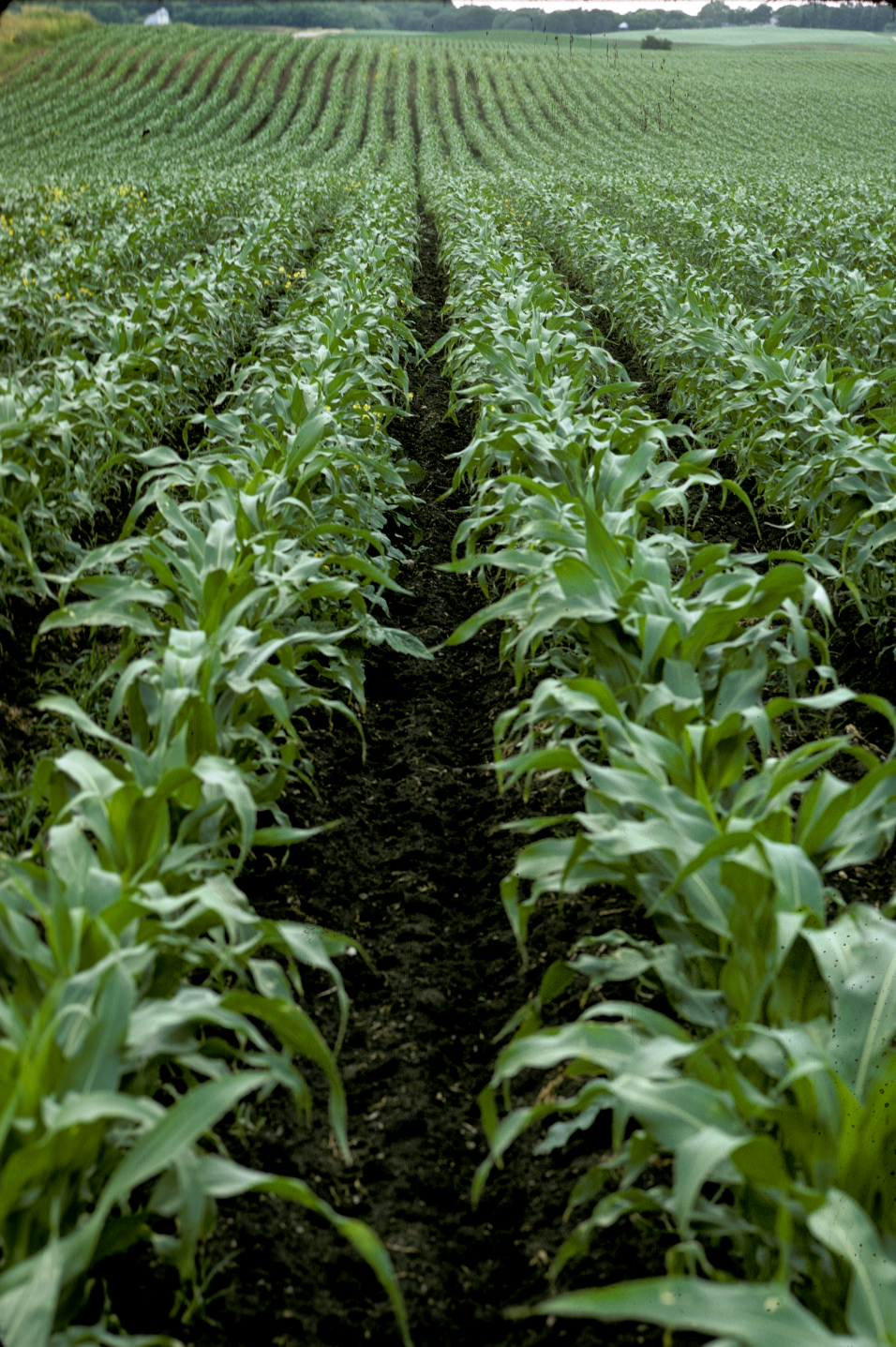 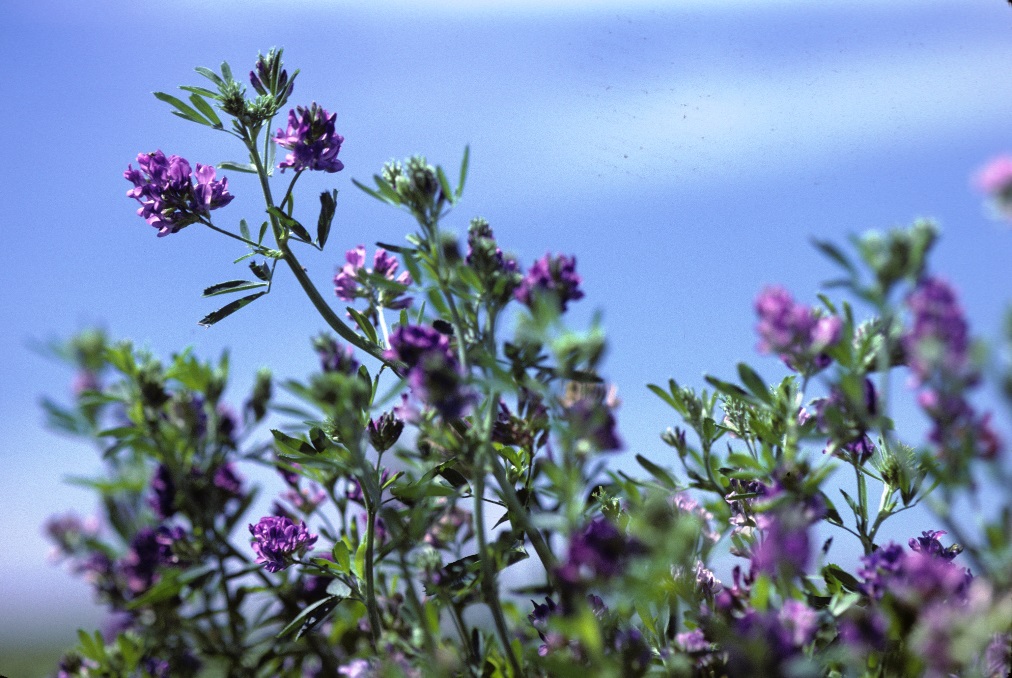 The National Organic Program has a strong emphasis on diverse rotations because rotation is one of the strongest management tools an organic farmer has.
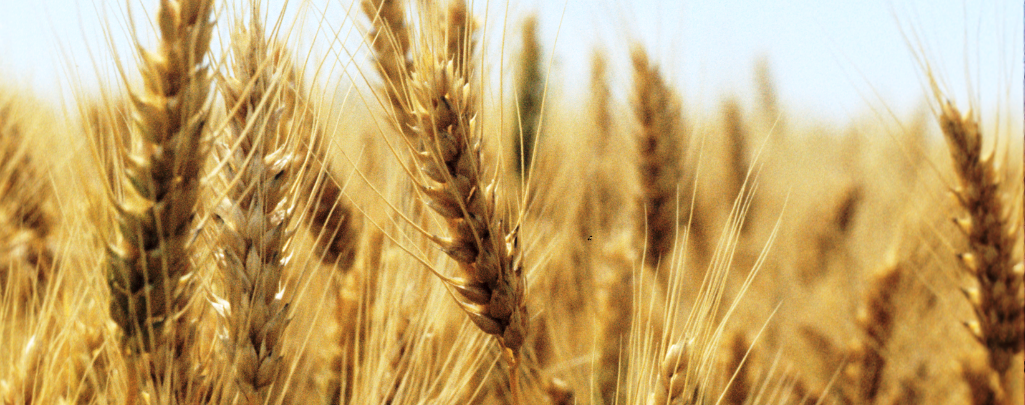 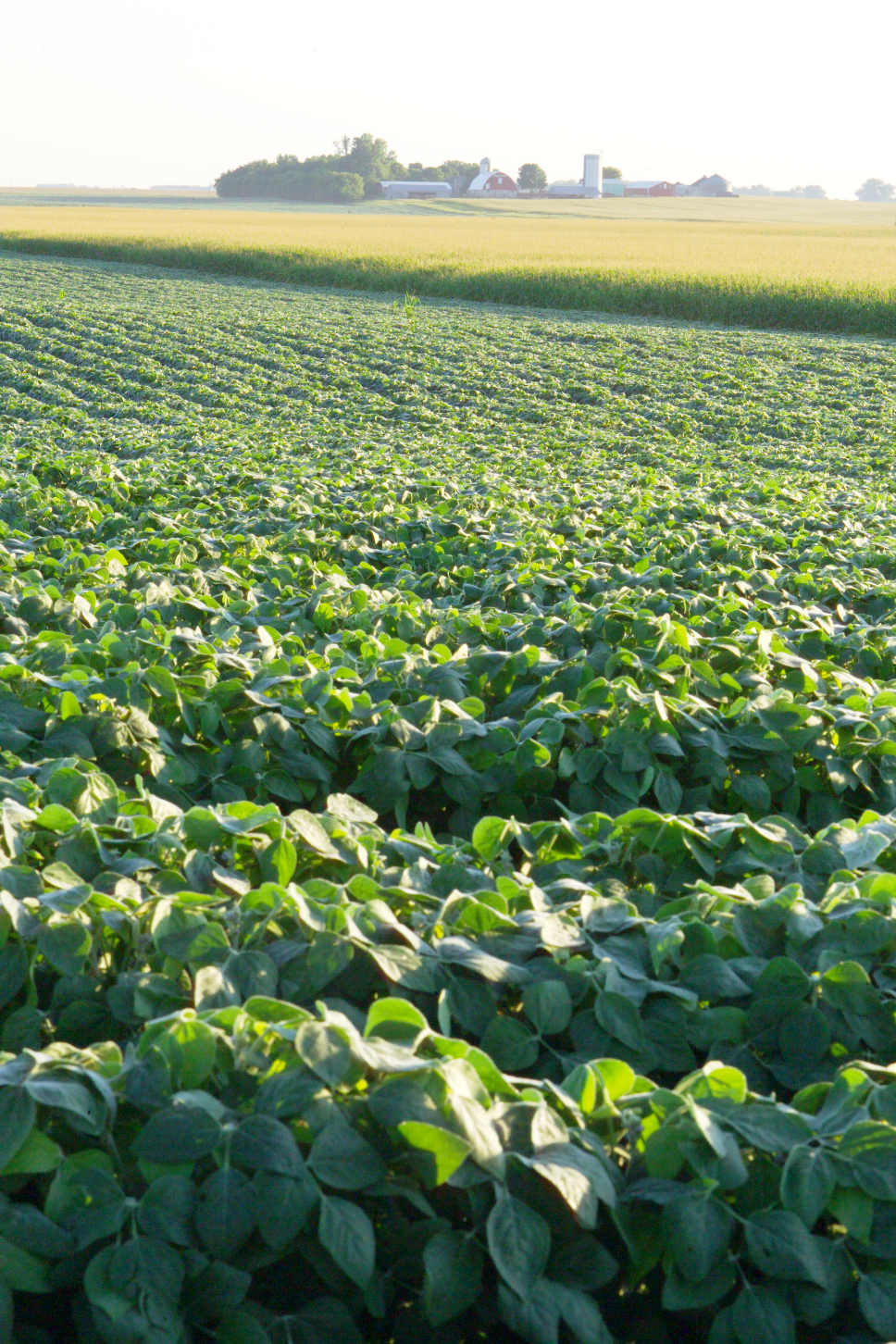 [Speaker Notes: Narration: The National Organic Program emphasizes diverse rotations because it is one of the strongest tools to manage many concerns.

Images: David L. Hansen, University of Minnesota]
NOP Rotation Standards
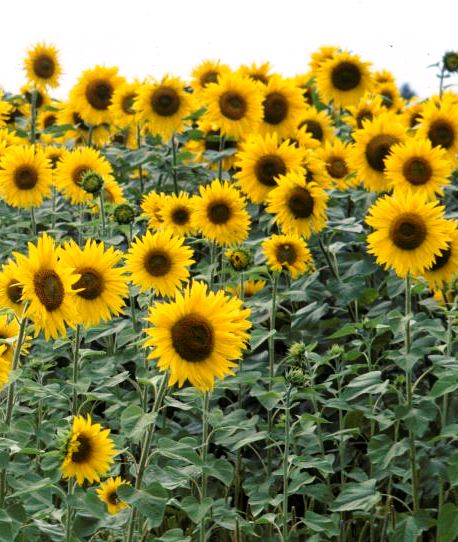 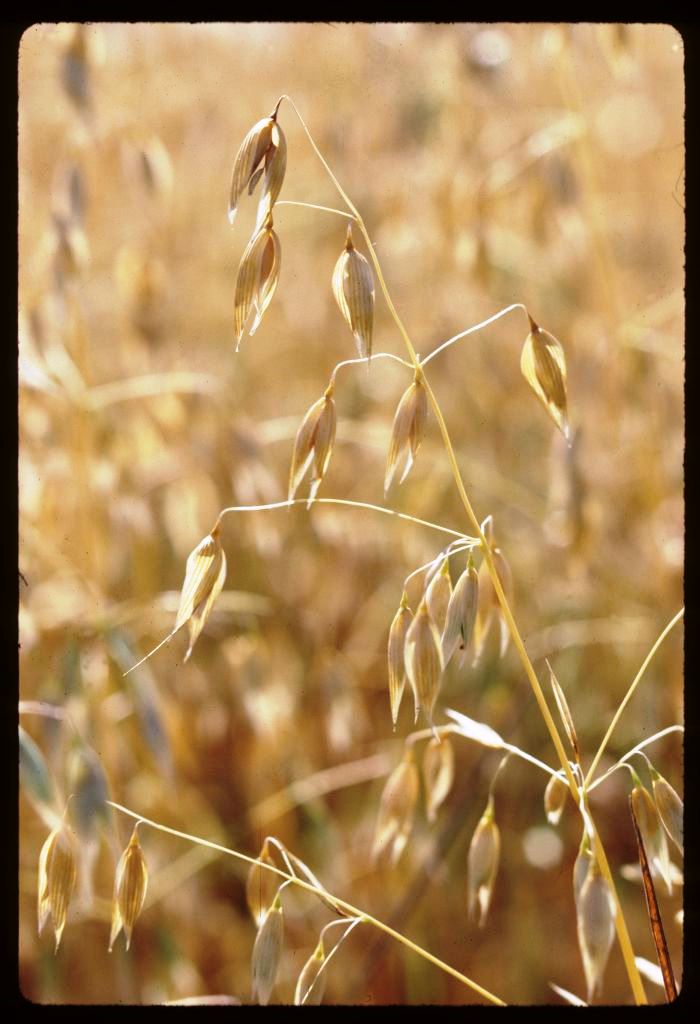 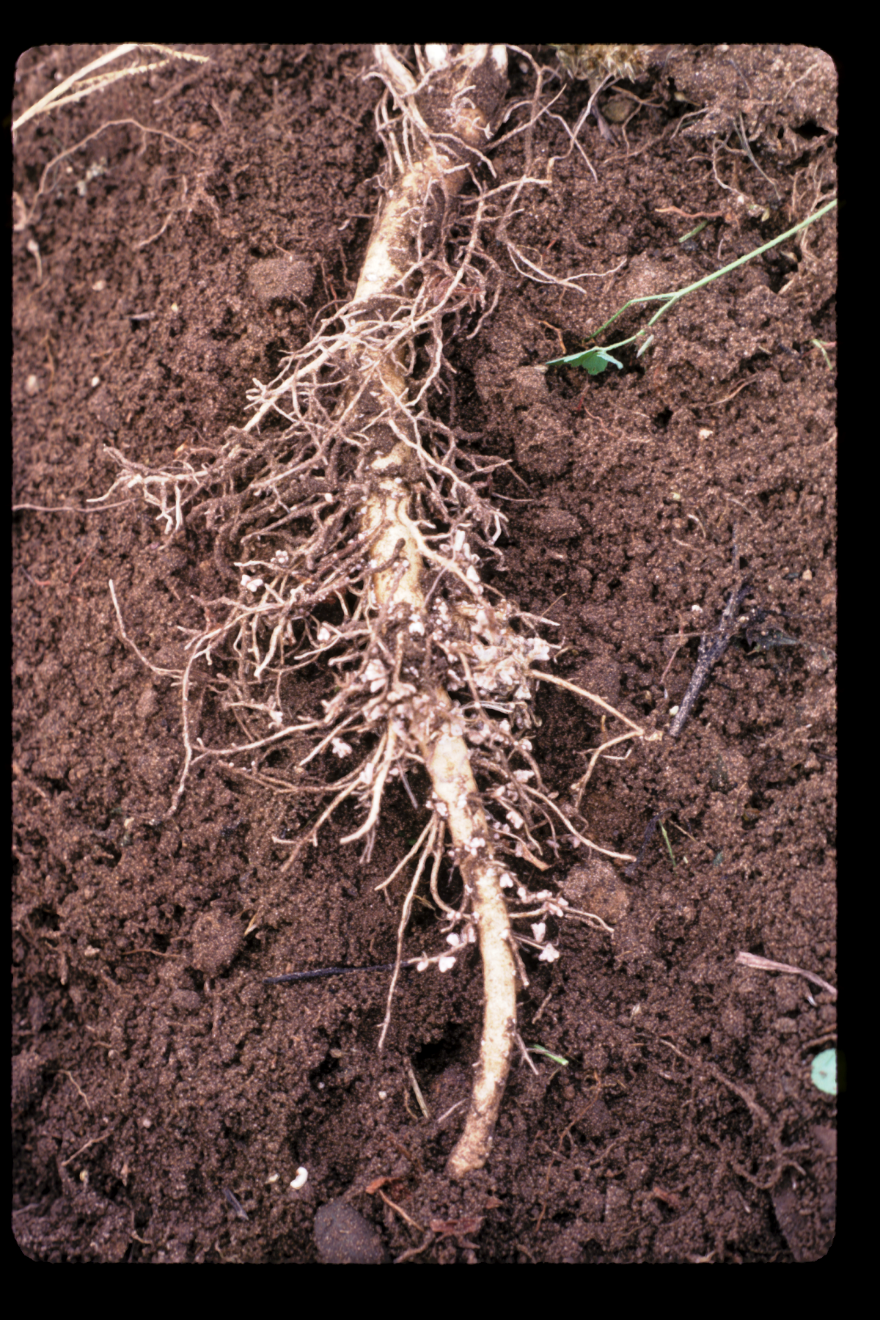 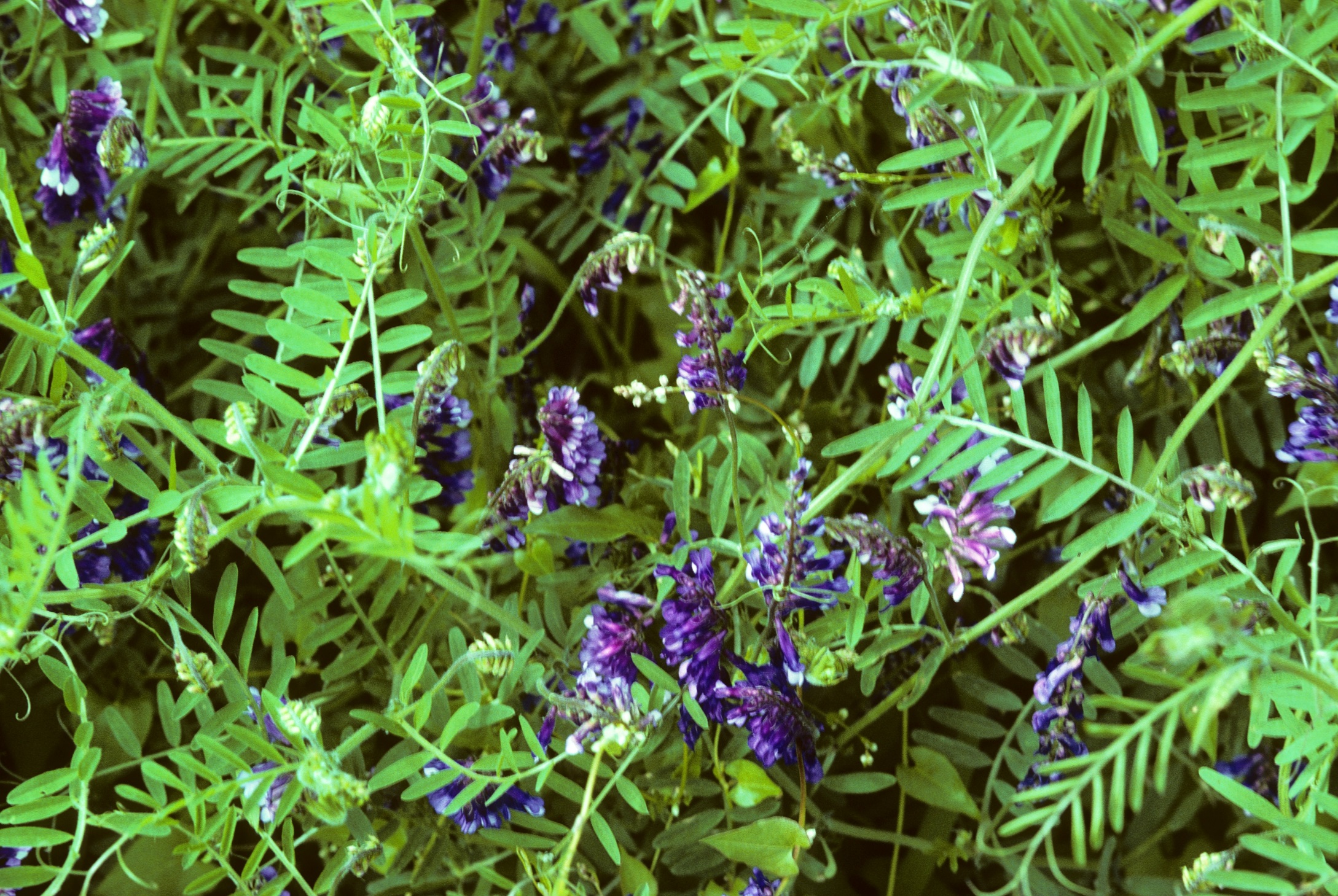 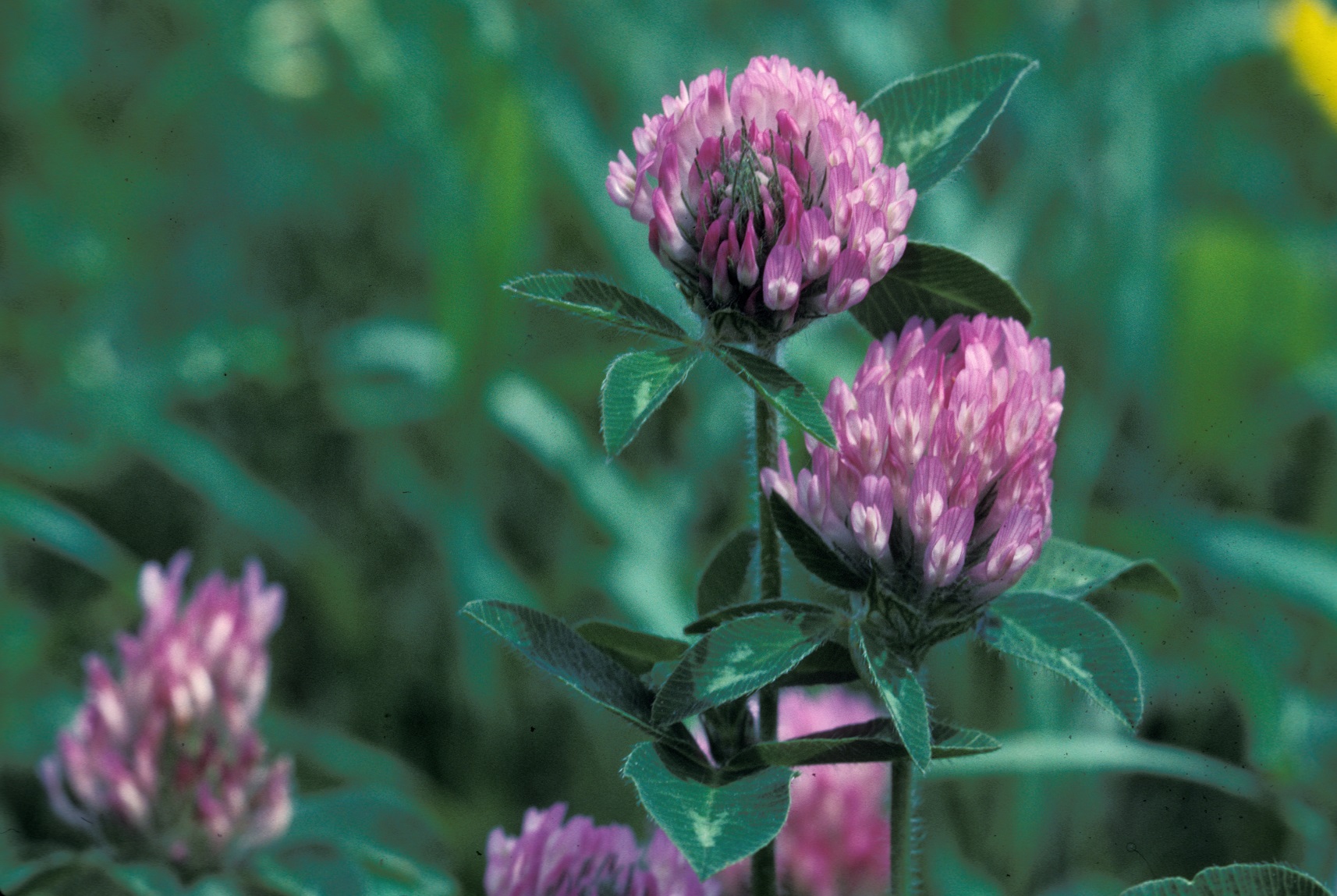 Legumes 
Diversity of species and plant families
Crops with different rooting systems
Crops with different pest pressures 
Green manure and cover crops
[Speaker Notes: Narration: The NOP has recommendations for what to incorporate in organic rotations.  These include legumes to add nitrogen, a diversity of plant species and plant families to break up pest cycles, crops with different rooting systems to improve soil quality, crops with different pest pressures to reduce pest proliferation, and green manures and cover crops to suppress weeds.

Images: All David L. Hansen, University of Minnesota; except for Craig Sheaffer, University of Minnesota (alfalfa root)]
NOP Rotation Standards
Minimum of 3 crops within 5-year period for field crop systems
Can’t follow an annual crop with the same annual crop in the subsequent year
[Speaker Notes: Narration: Once you are certified, there are National Organic Program rotation standards that must be followed.  For field cropping systems, generally there must be a minimum of 3 different crops within a 5-year period for the same field. The same annual crop can’t be grown two years in a row in the same field.]
Exception 1
Corn
Two crops if one is a perennial grown for more than 2 years
4-year
Rotation
Alfalfa
[Speaker Notes: Narration: There are a few exceptions to the rule.  A rotation can have only two crops if one of the crops is a perennial that is grown for more than two years.  For example, alfalfa grown for 3 years followed by a year of corn.]
Exception 2
Oat
Two crops, plus a cover crop
Cover Crop
Soybean
Corn
Rye
NOTE: ask Jim about whether certifiers can deny 2nd option
[Speaker Notes: Narration: The second exception is if two annual crops are grown with a cover crop in between.  For example, a corn and soybean rotation with oat and winter rye cover crops.  However, this example is not at all diverse and carries more risk.  Why might this be so?  Despite the inclusion of cover crops, this ultimately is a corn-soybean rotation with similar hazards as we discussed earlier in this module.  Additionally, a certifying agency may not be amenable to the least diverse cropping systems.]
Rotation
Definition
Benefits
NOP Standards
Planning 
Examples
[Speaker Notes: Narration: Now that you know benefits and standards for rotations, how will you plan your rotation?]
Important Considerations
Markets 
Your Operation
Crop Sequence
Flexibility
[Speaker Notes: Narration: Let’s go over what to consider when planning your rotation and take a look at why farmers rotations can differ from one another.  

Image: Carmen Fernholz]
Planning Your Rotation
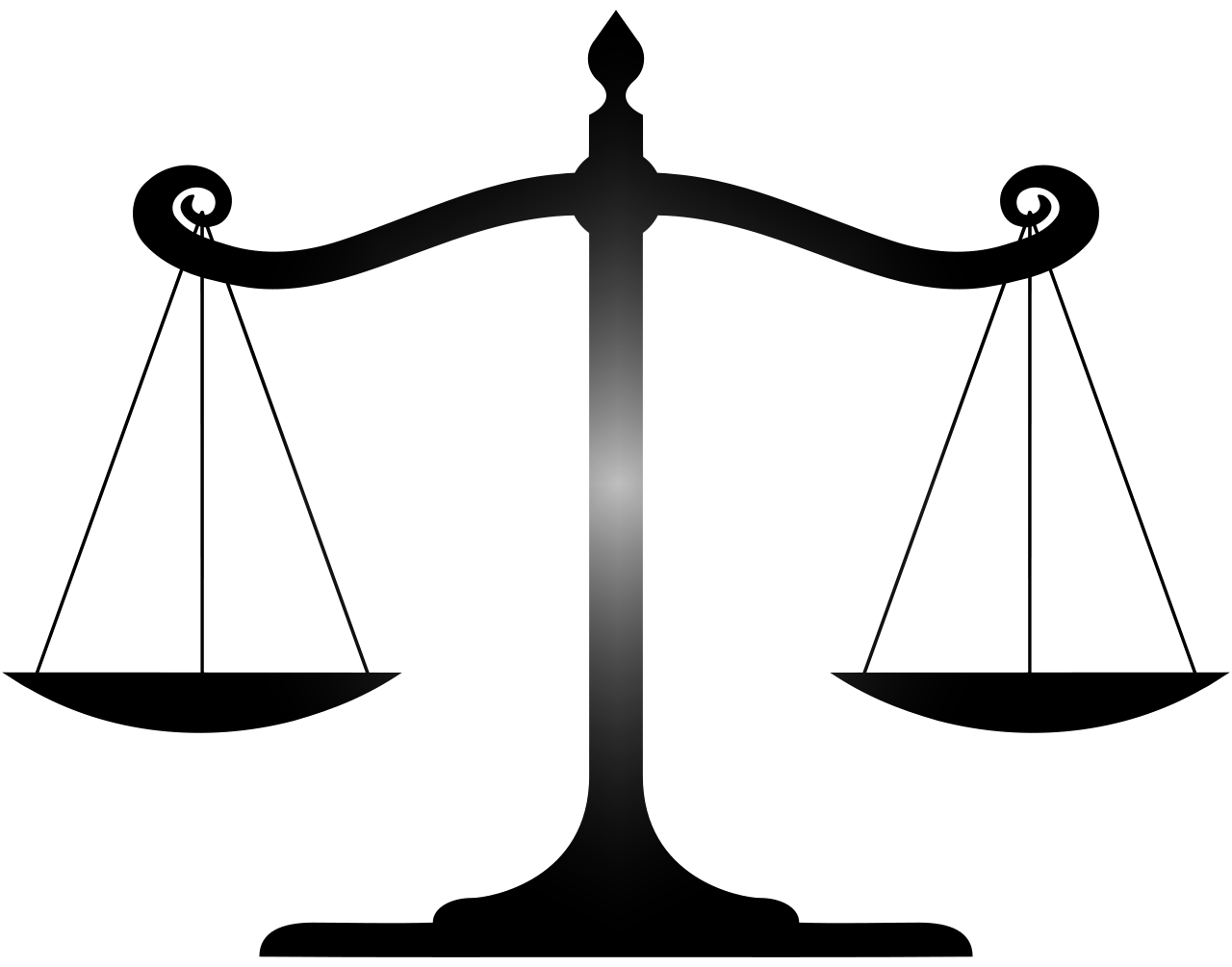 Balancing profits with soil health and other rotation benefits is key to finding crop rotations that work best for your operation
$
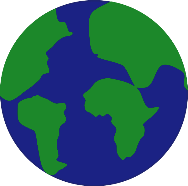 [Speaker Notes: Narration: Every crop is not equally profitable and every crop is not equally beneficial to soil health.  For example, alfalfa has many soil-building properties, but it is generally not as profitable as corn.  Producers need to balance profit with potential rotation benefits such as soil health to find the best crop rotation for their operations.]
Markets
ALFALFA
WINTER RYE
[Speaker Notes: Narration: The number one thing to consider when adding a new crop to your rotation is whether you have a market for that crop.  It may depend on your location.  For example, we often recommend alfalfa in rotations, but if a producer doesn’t have livestock or a nearby market for hay, it can be difficult to justify including alfalfa. Other less commonly-grown organic grain crops such as winter rye have very small markets where it is difficult to find buyers.

Images: Kristine Moncada, University of Minnesota (alfalfa); Craig Sheaffer, University of Minnesota (winter rye)]
Other Modules to View
Marketing
Growing a New Crop
[Speaker Notes: Narration: We consider marketing and topics relating to growing a new crop so important that we have two modules devoted to the subject!  Please watch our modules on “Marketing” and “Growing a New Crop” for more information.]
Important Considerations
Markets
Your Operation
Crop Sequence
Flexibility
[Speaker Notes: Narration: Another important consideration is: will the crop perform well under your conditions?

Image: Carmen Fernholz]
Your Operation – Crop Adaptation
Consider:
Disease prevalence
Soil conditions
Wheat infected with fusarium head blight (scab)
[Speaker Notes: Narration:  Not all crops will grow successfully on your farm.  Small grains are beneficial to include in row crop rotations, but these crops may not work for some producers who are located in areas that have serious disease.  An example is how regions with hot and humid conditions can have greater incidence of fusarium head blight, which can cause crop failure.  Or, some crops may not be adapted to your specific conditions such poorly drained soils.

Image: USDA-ARS]
Your Operation – Equipment
Do you have equipment or access to 
custom work?
[Speaker Notes: Narration:  Another critical consideration for new crops is whether you have the proper planting and harvesting equipment or if custom work is available for their production.

Image: University of Minnesota]
Your Operation – Manure Availability
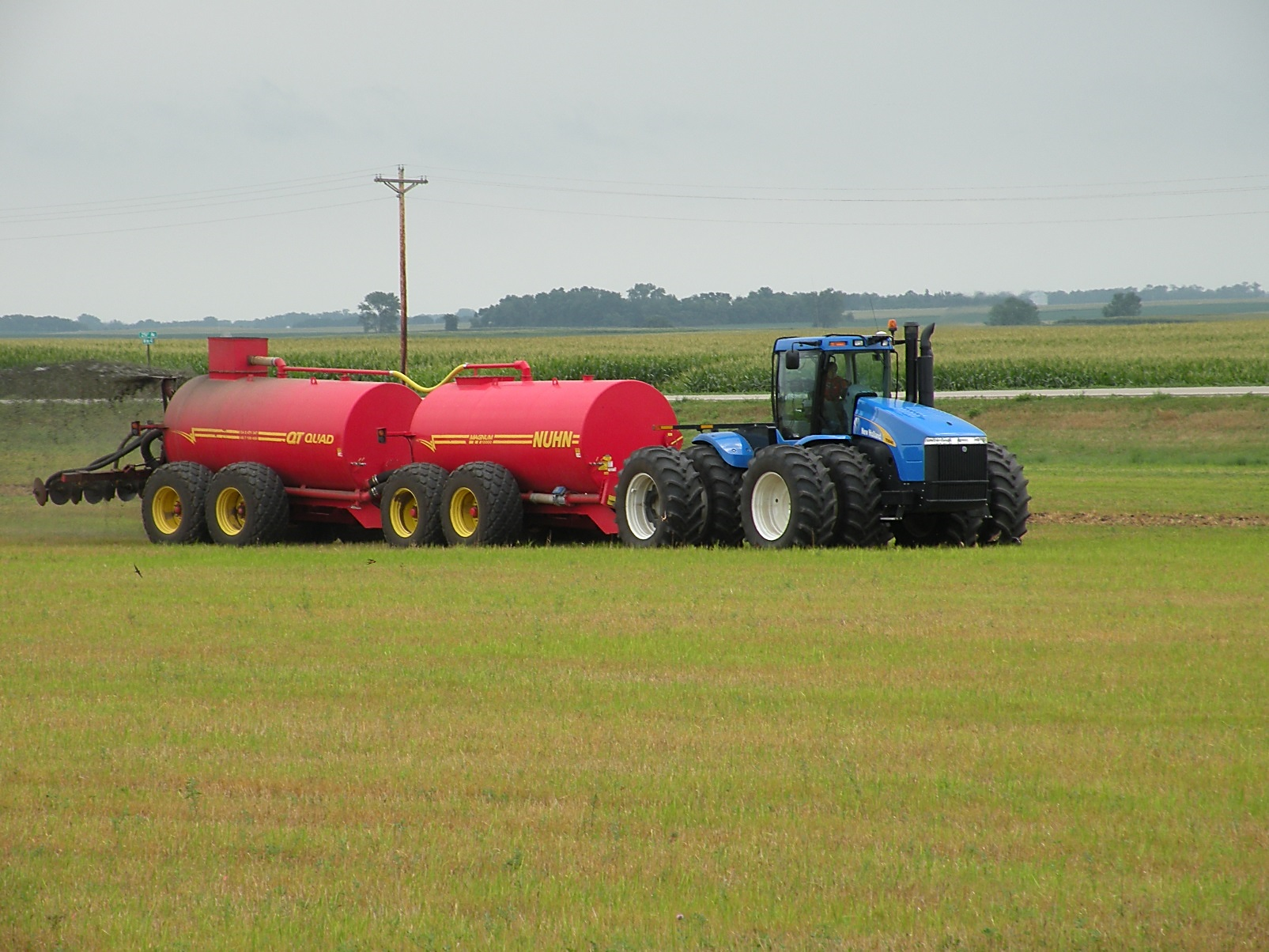 [Speaker Notes: Narration:  Some crops such as corn have high fertility requirements.  Without alfalfa in the rotation, they certainly will require a source of nutrients such as manure, compost or another amendment.  Do you have an economical and nearby source?  

Image: Carmen Fernholz]
Important Considerations
Markets
Your Operation
Crop Sequence
Flexibility
[Speaker Notes: Narration: The order of crops in your rotation is important and some crop sequences are more optimal than others. 

Image: Carmen Fernholz]
Crop Sequence
Host crops for the same diseases should not be grown after one another
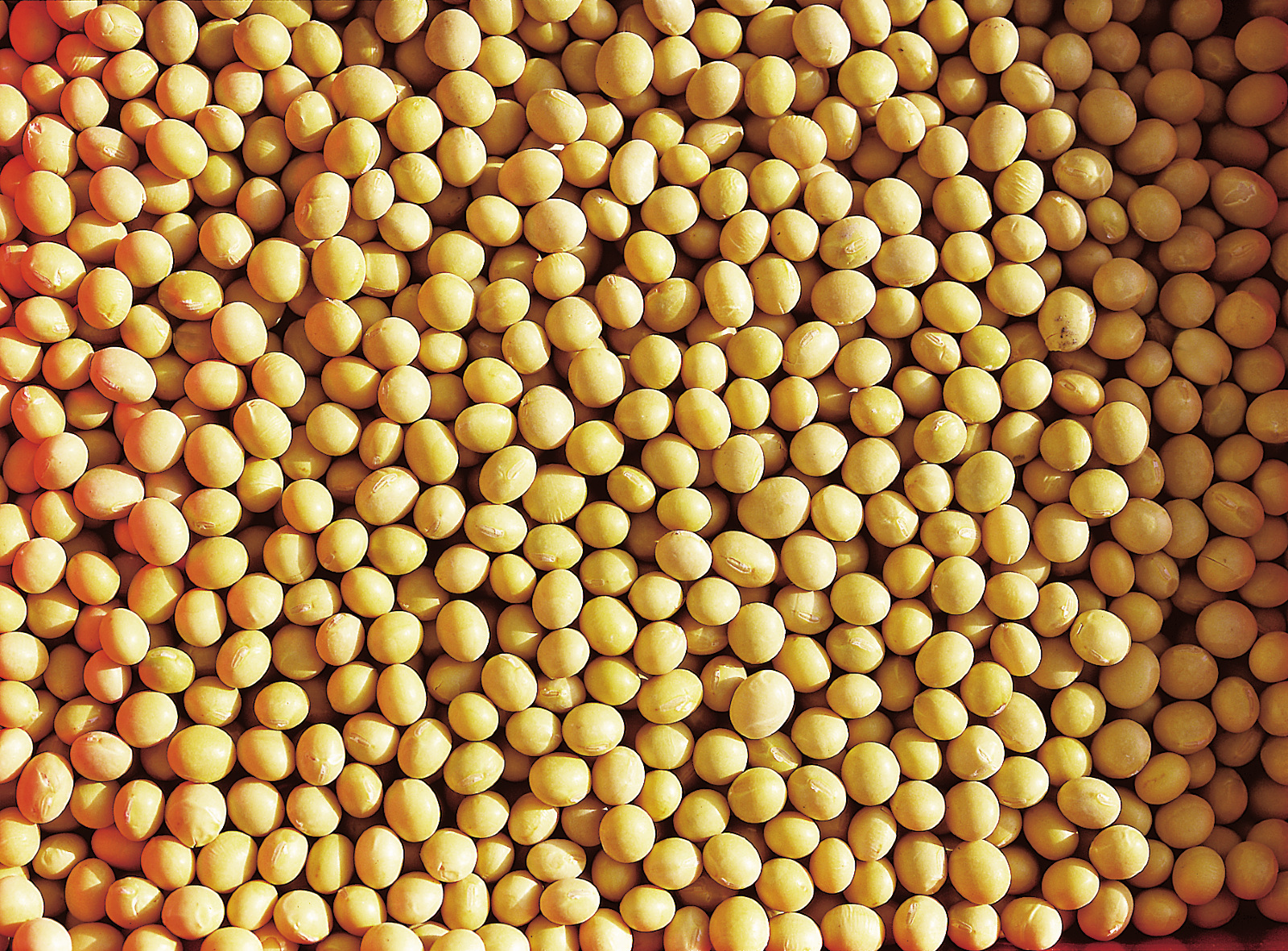 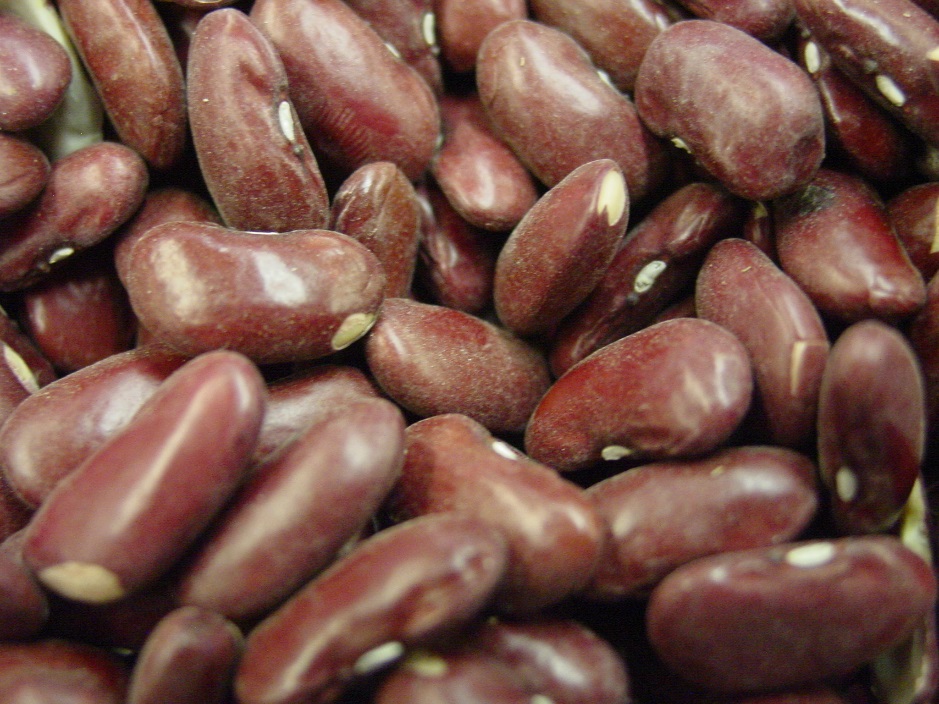 [Speaker Notes: Narration:  Here are some general rules when planning your crop rotation.  Crops that are susceptible to the same diseases should not be grown after each other. For example, soybean should not be followed with field beans (or barley would not be followed by wheat) because they are susceptible to the same diseases.  For more information on specific diseases and their hosts, please visit your local Extension Service website.

Images: Lynn Betts, USDA-NRCS; Joshua Larson, University of Minnesota

References: Chapter 2, Risk Management Guide
Crop Rotation on Organic Farms: A Planning Manual, NRAES 177, Charles L. Mohler and Sue Ellen Johnson, editors, Published by NRAES, July 2009]
Crop Sequence
Crops that fix nitrogen should be followed by crops with high N needs
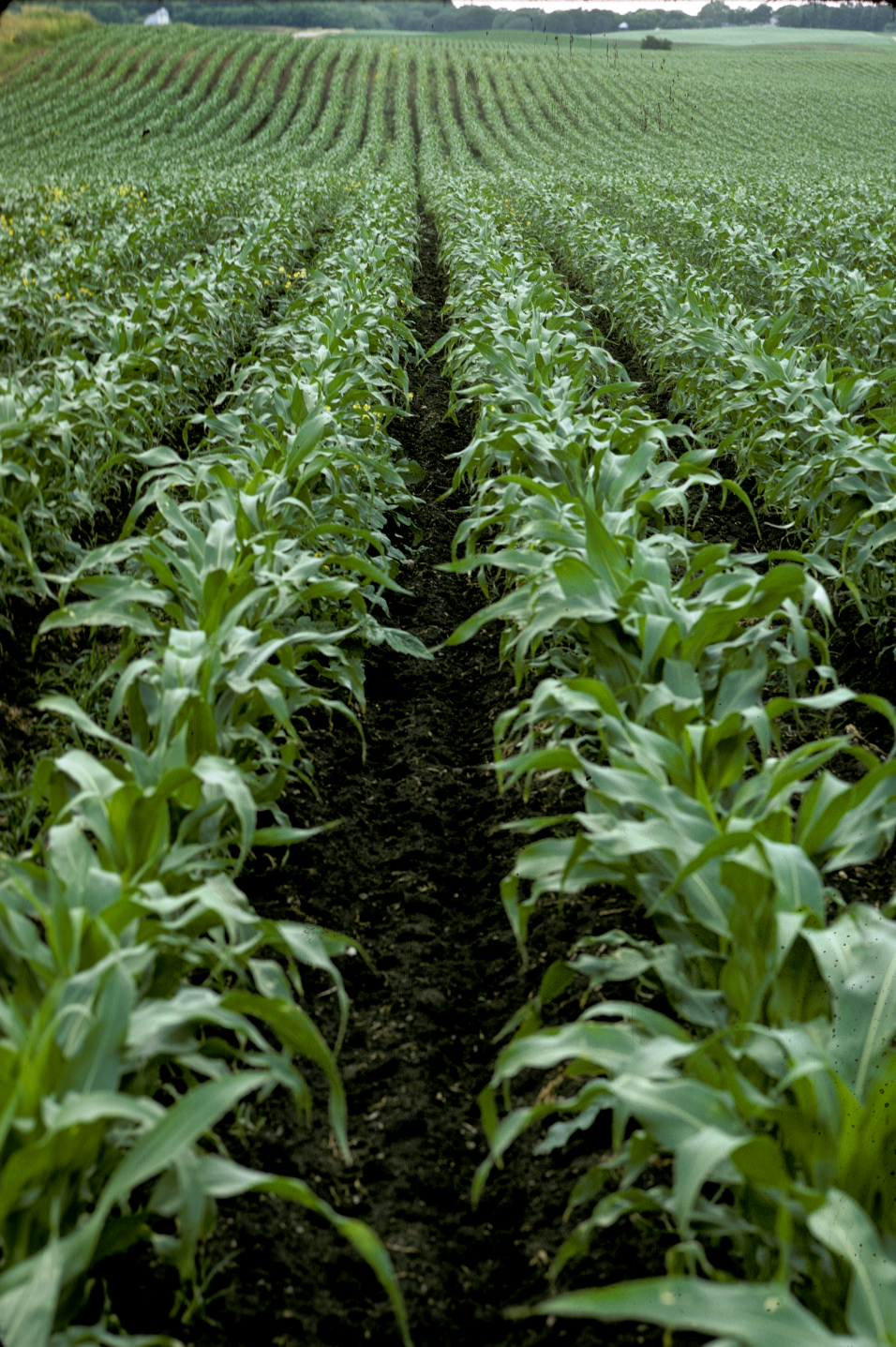 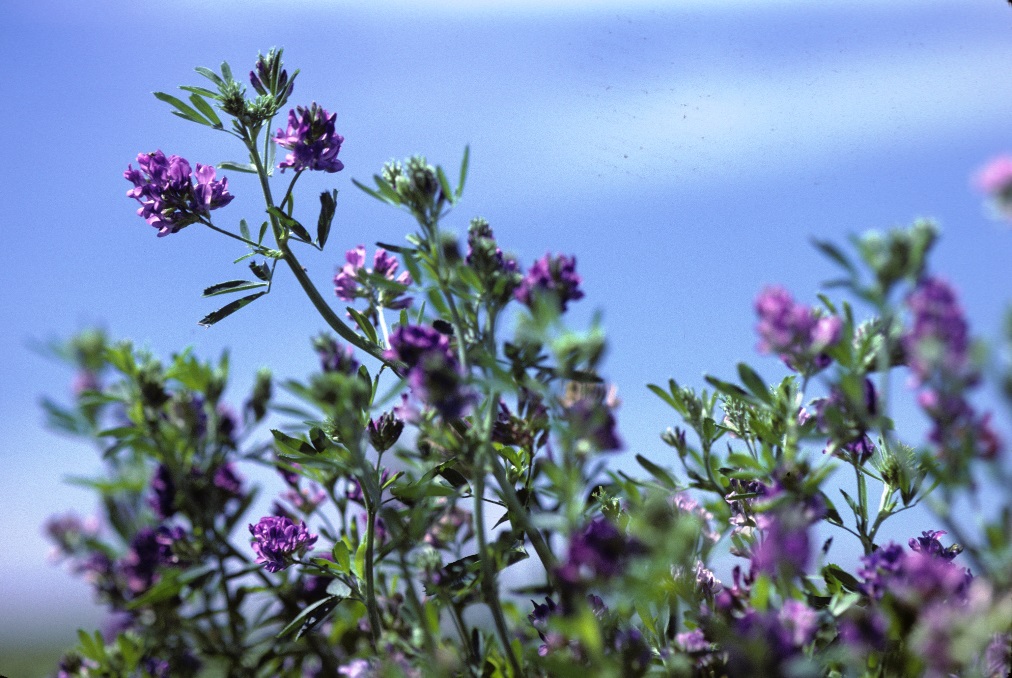 [Speaker Notes: Narration:  Crops that fix nitrogen such as alfalfa should be followed by crops that can get the most use of that nitrogen such as corn. 

Images: David L. Hansen, University of Minnesota]
Crop Sequence
Less competitive should alternate with competitive crops
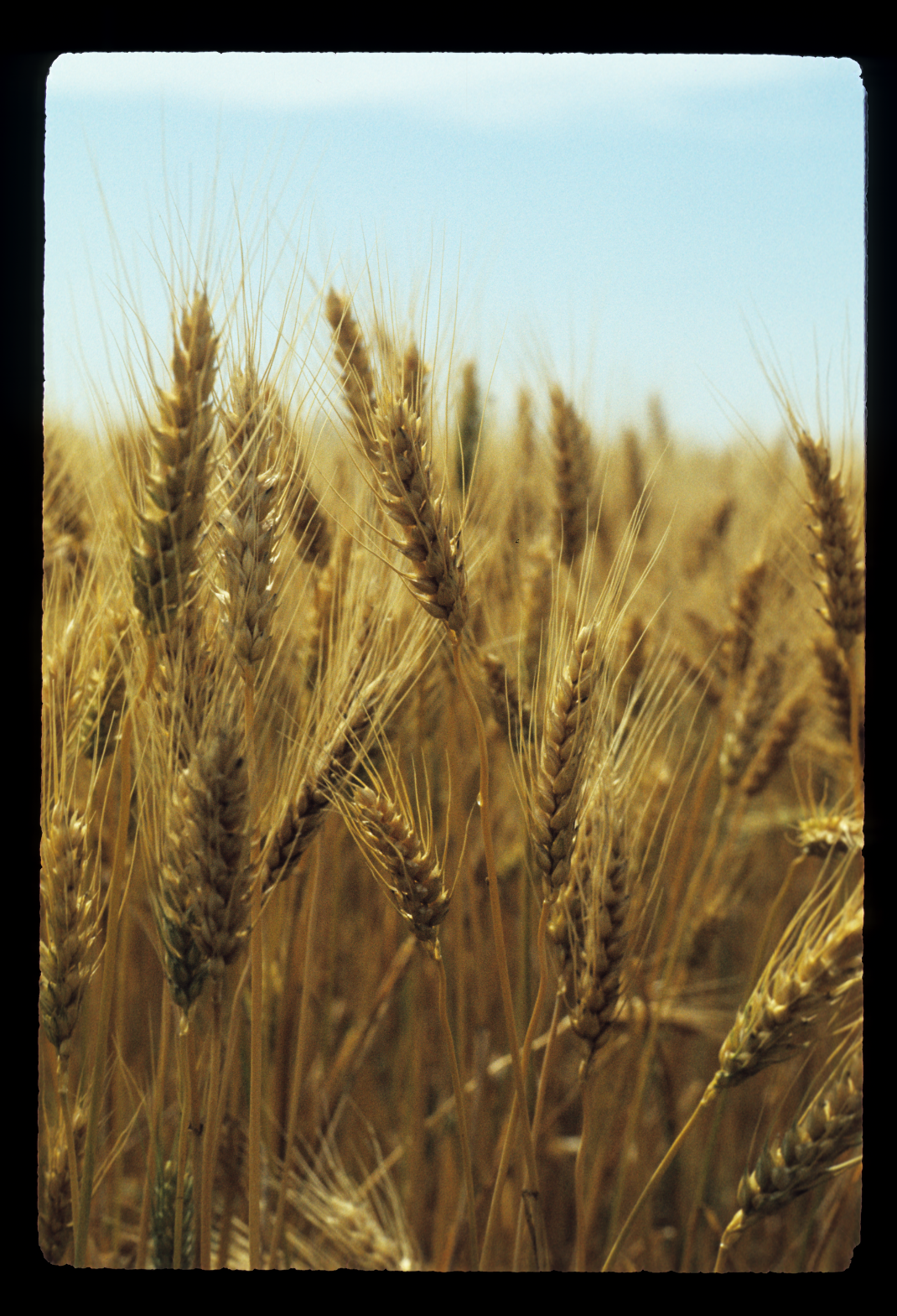 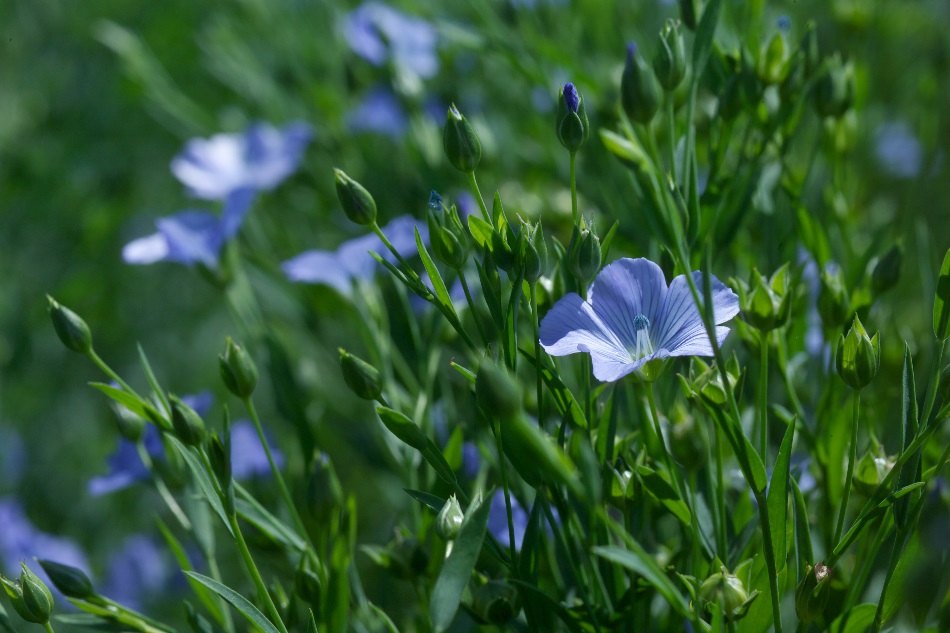 [Speaker Notes: Narration:  Weed pressure may build in crops that don’t compete well with weeds.  So, less competitive crops such as flax should alternate with competitive crops such as a small grain.  Asking other farmers who have grown a specific crop can help you gauge how competitive a crop is.

Images: David L. Hansen, University of Minnesota]
Important Considerations
Markets
Your Operation
Crop Sequence
Flexibility
[Speaker Notes: Narration:  Because of the greater complexity of organic rotations, the ability to adapt will be useful for new organic farmers.

Image: Carmen Fernholz, University of Minnesota]
Need for Flexibility
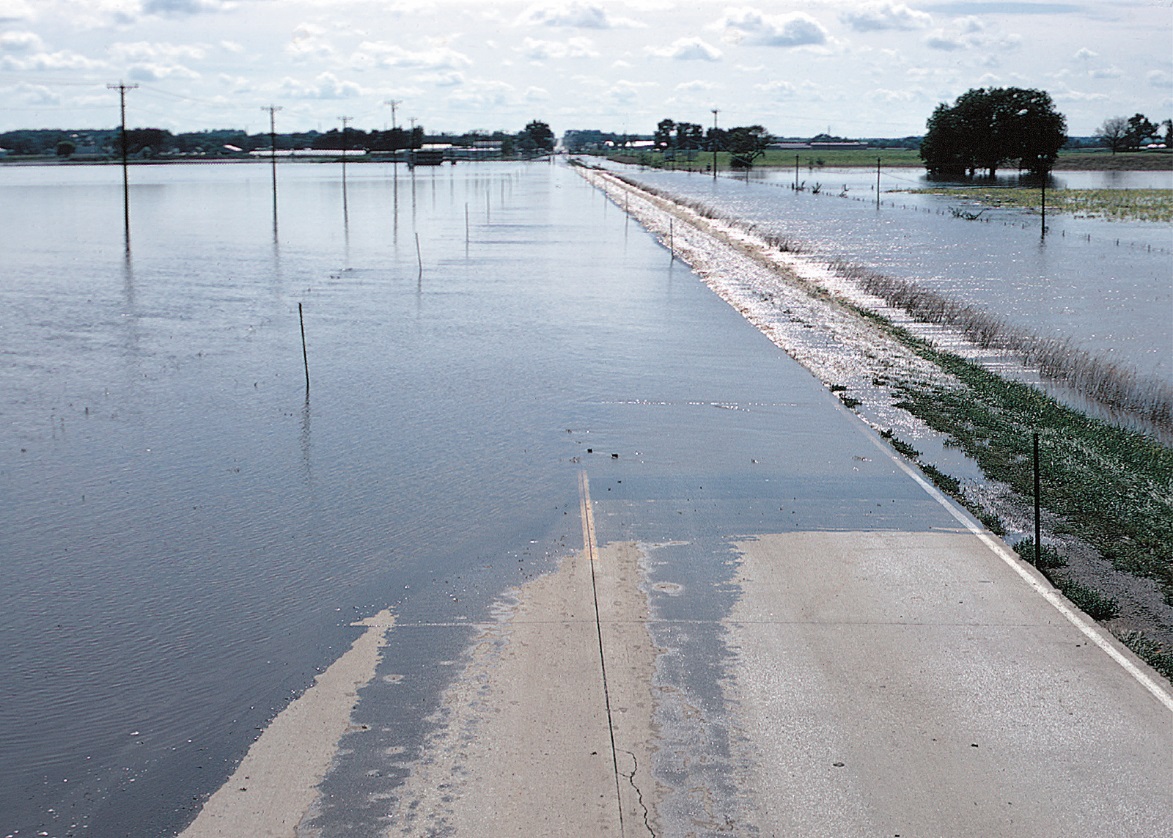 Weather conditions
Market changes
Disease prevalence
[Speaker Notes: Narration: Just like all farmers, organic farmers will need to be flexible in their rotations due to weather, markets, and disease forecasts.  You may have decided your rotation long in advance, but plans sometimes need to be changed. 

Image: Keith McCall, USDA-NRCS]
If You Need to Make Changes
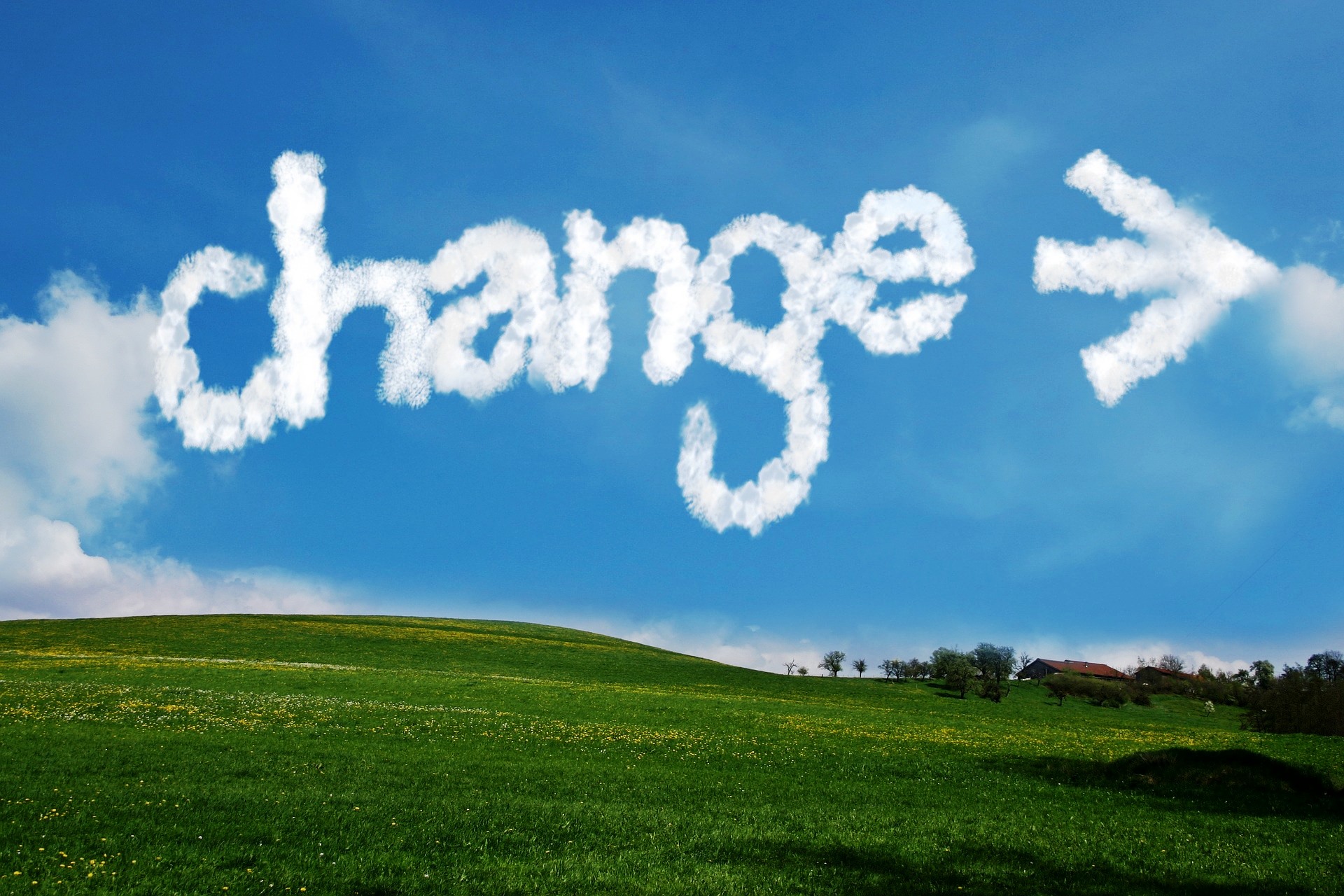 [Speaker Notes: Narration: What happens if you need to make changes?  Your Organic System Plan indicates what you intend your rotation to be, but of course, you are allowed to make some changes when necessary. 

Image: geralt, Pixabay]
If You Need to Make Changes
All changes follow NOP rules 
Notify your certifier of changes 
Track changes in records including your Organic System Plan (OSP)
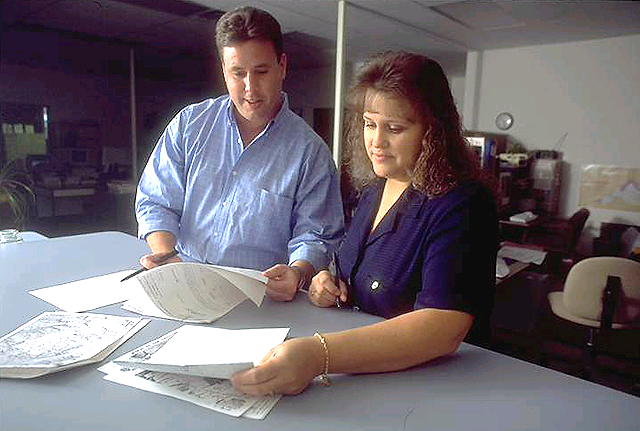 [Speaker Notes: Narration: Changes still need to adhere to NOP rules for rotations (for example, corn can’t follow corn).  It is very important to notify your certifier of changes prior to making them. Keep track of any rotation changes in all records including your OSP.  

Image: USDA]
Rotation
Definition
Benefits
NOP Standards
Planning 
Examples
[Speaker Notes: Narration: In this section, we will focus on rotations with common field crops in our region including corn, soybean, small grains, forages and several other crops.]
Rotation Examples
[Speaker Notes: Narration: Rotations can vary in length from three to five years or even longer.

Images: David L. Hansen, University of Minnesota (corn and alfalfa); Scott Bauer, USDA-ARS (wheat and soybean)]
3-Year Rotation – Example 1
Underseeded w/ red clover
Common rotation in regions without livestock 
Small grain often underseeded with red clover
Compost or manure will likely be necessary
Rotation is less diverse
[Speaker Notes: Narration: In this rotation, we have corn, soybean, and a small grain, which could be either be oat, barley or spring wheat. This is a common rotation in regions without livestock where alfalfa or hay markets are not present. Organic farmers will often underseed the small grain with red clover.  The red clover is terminated in the fall or spring before the next crop.  The red clover will supply some nitrogen, but supplemental compost or manure will be necessary for the corn crop.  This rotation is less diverse and some of the benefits of a longer rotation will be lost.]
3-Year Rotation – Example 2
Similar to previous example
Field peas are harvested early and allow time for planting a fall cover crop
[Speaker Notes: Narration: This rotation is similar to the previous one and may provide an alternative in regions where small grains are disease prone.  Field peas, like small grains, are harvested early and allow ample time for a fall-planted cover crop.]
4-Year Rotation – Example 1
Good rotation for producers without manure
Small grain underseeded with alfalfa
Alfalfa will provide most of the N for the corn
Alfalfa provides many benefits
[Speaker Notes: Narration: This four-year rotation is a good one for producers who don’t have access to manure, but it also requires them to have a market for the alfalfa hay.  The alfalfa is underseeded with the small grain in the spring.  Perennial legume crops such as alfalfa provide many soil benefits and can help control weeds.]
5-Year Rotation – Example 1
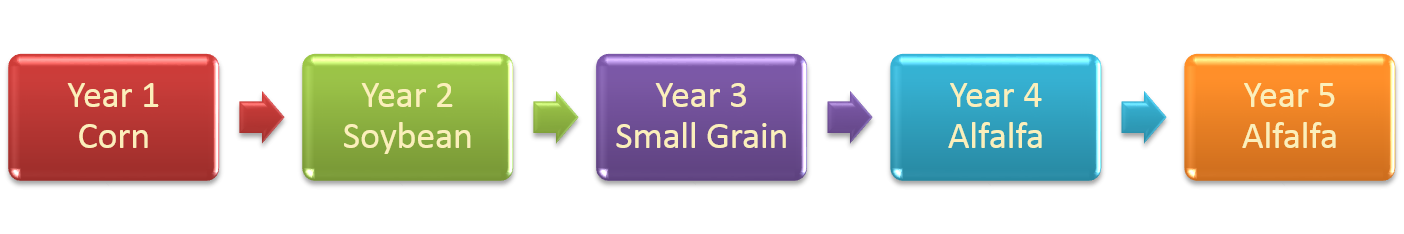 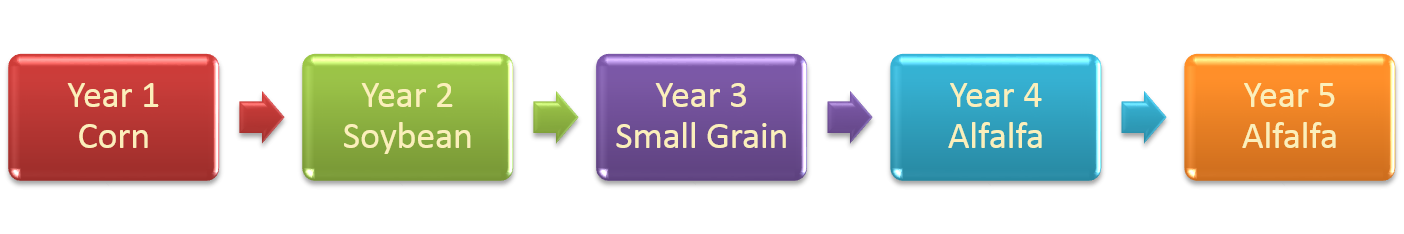 Similar to previous example
An additional year of alfalfa
Should provide all of the N for the corn
[Speaker Notes: Narration:  This is the same rotation as the previous slide, but with an additional year of alfalfa.  Two years of alfalfa in most cases will provide all the nitrogen necessary for corn.]
5-Year Rotation – Example 2
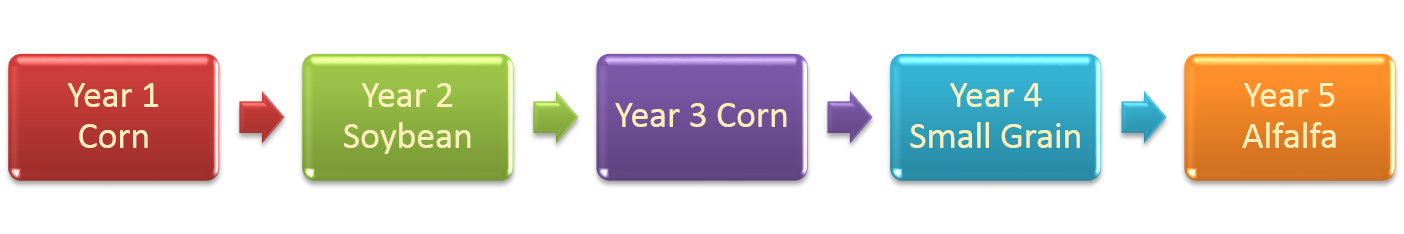 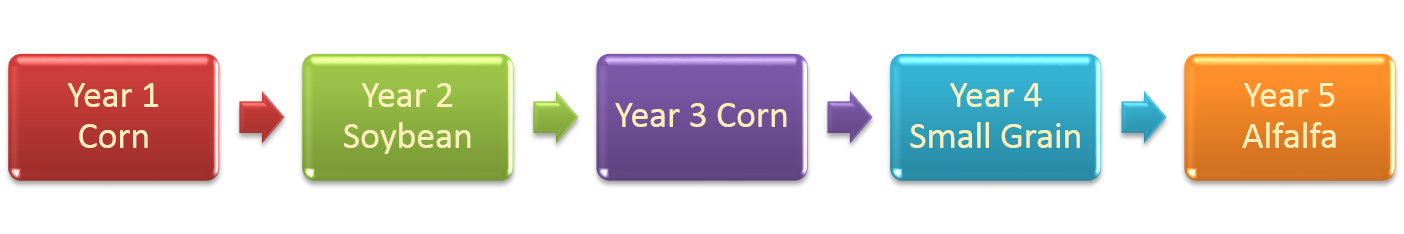 2 years of high-value corn
Year 3 corn will require fertilizer
3 years of row crops not ideal
[Speaker Notes: Narration:  This 5-year rotation provides another high value crop by adding an extra year of corn.  The corn in Year 3 will need supplemental fertilizer for good yields.  One negative to this rotation is that 3 years of row crops can lead to pest management problems, especially with weeds.]
Rotation Examples
These are examples 
that you can adjust to your own needs and experiences
[Speaker Notes: Narration: Consider the rotation examples that we present here to be templates you can adjust to your own needs and experiences. 

Images: David L. Hansen, University of Minnesota (corn and alfalfa); Scott Bauer, USDA-ARS (wheat and soybean)]
Farmer Profile – Rotation
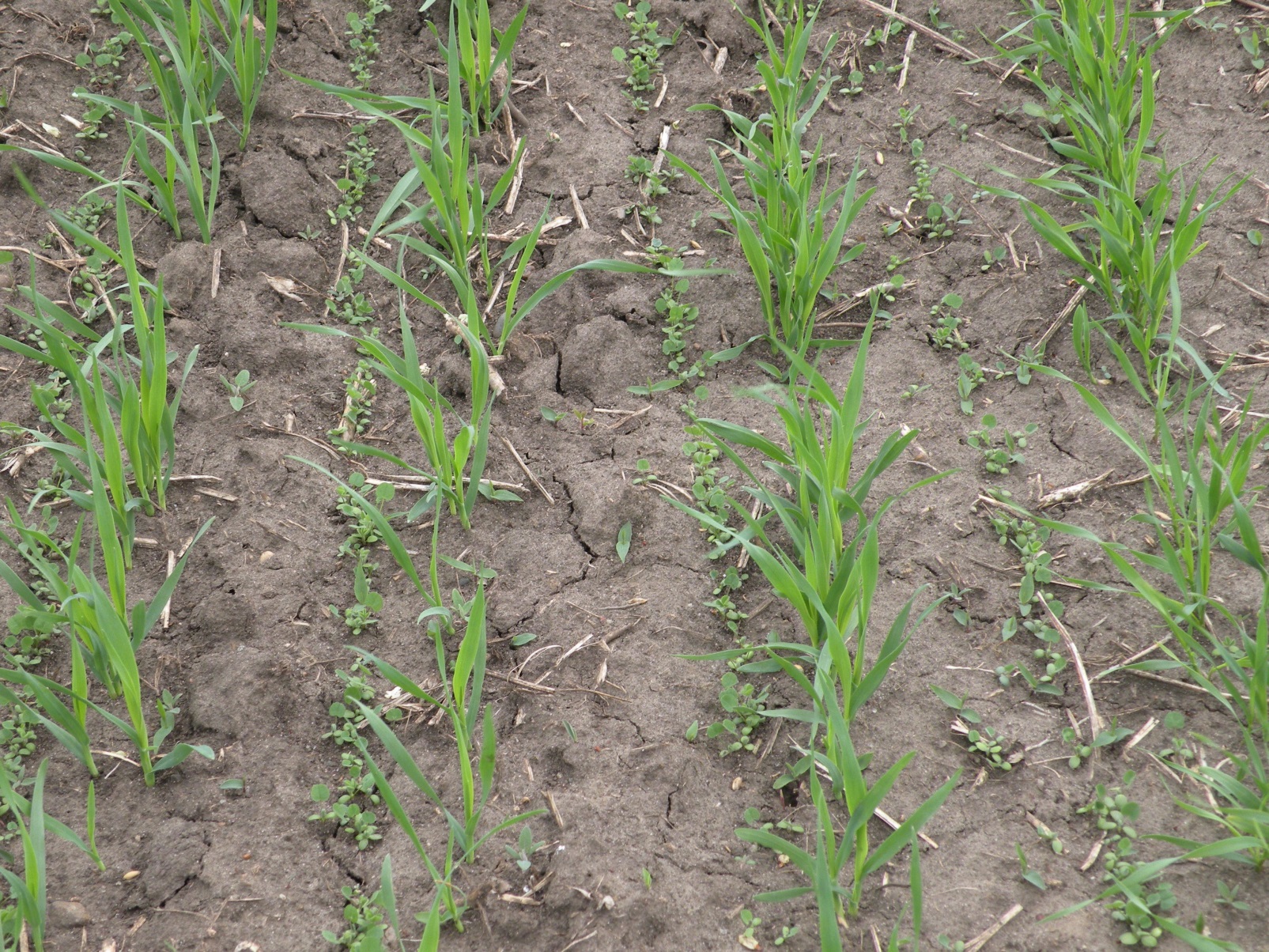 3-year rotation = corn-soybean-small grain underseeded with red clover
6-year rotation = corn-soybean-small grain-alfalfa-alfalfa-alfalfa
Small grain underseeded with legume
[Speaker Notes: Narration: Let’s look a real world example.  An organic farmer in Lac Qui Parle County in Western Minnesota, usually has a 3-4 year rotation of corn, soybean, and small grains underseeded with red clover.  However, when a field needs soil building or better weed management, he will add 2 or 3 years of alfalfa to that rotation.  Thus, his rotation is sometimes as long as 6 years.]
Rotations – Farm Scale
Different rotations for different fields
Rotations are staggered
[Speaker Notes: Narration:  So far, we have focused on rotations for a single field, but farms have multiple fields, which can make planning rotations for the whole farm more complex.  Here is an example of a farm with three fields.  Notice how the rotations are staggered so that each field has a different crop in a given year.]
Resources
Pioneering Illinois farmer recounts transition to organic – Rodale
Tipsheet: Crop Rotation in Organic Farming Systems – ATTRA 
Crop Rotation on Organic Farms – SARE
Risk Management for Organic Producers – Rotation
[Speaker Notes: Narration: Here is a list of recommended resources for you to find more information on organic crop rotations.]
Rotation
Definition
Benefits
NOP Standards
Planning 
Examples
[Speaker Notes: Narration: We’ve reached the end of our Rotation module.  We hope you have discovered some useful information to help in planning your own rotations.]
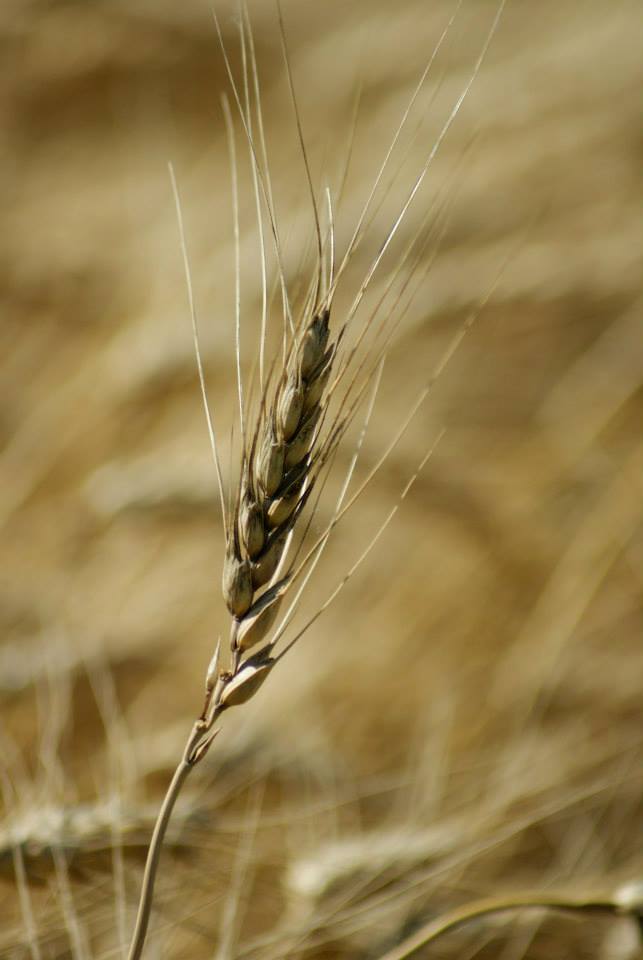 © 2017 Regents of the University of Minnesota. All rights reserved. The University of Minnesota is an equal opportunity educator and employer.
This material is based upon work that is supported by the National Institute of Food and Agriculture, U.S. Department of Agriculture, under grant number 2013-51106-21005.
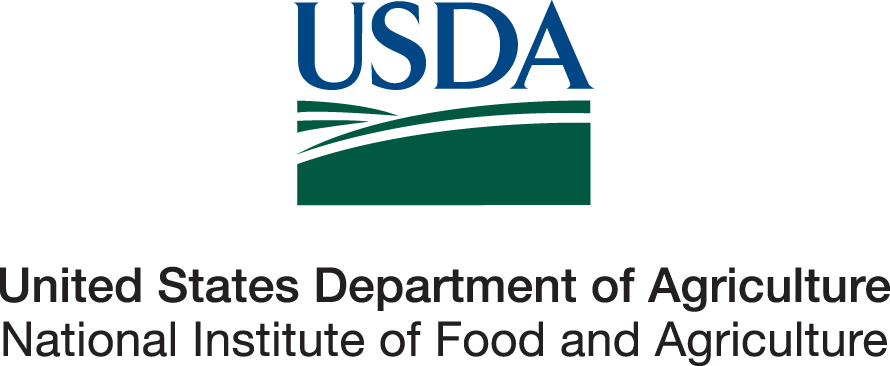 [Speaker Notes: Narration: This material is based upon work that is supported by the National Institute of Food and Agriculture.]
References
Chen, S.Y., C.C. Sheaffer, D.L. Wyse, P. Nickel, and H. Kandel.  2012.  Plant-parasitic Nematode Communities and Their Associations with Soil Factors in Organically Farmed Fields in Minnesota. J Nematol. 44:361-369.
Kuratomi, M., D. Allan, and E. Dyck. 2004. Long term effects of crop management: Soil quality. Results from VICMS study at the Southwest Research and Outreach Center in Lamberton, Minnesota.  http://greenlandsbluewaters.net/Long_term_soil_quality.pdf 
Larsen, D.  2015.  Small grains offer many benefits in crop rotation.  Midwest Organic and Sustainable Education Service.  https://mosesorganic.org/small-grains/ 
Midwest Cover Crops Council.  2016.  Integrating Cover Crops in Soybean Rotations Challenges and Recommendations for the North Central Region. http://mccc.msu.edu/wp-content/uploads/2016/10/ALL_2015_Integrating-cover-crops-in-soybean-rotations.pdf
Mohler, C.L. and S.E.Johnson. 2009. Crop Rotation on Organic Farms: A Planning Manual. Published by NRAES.  http://www.sare.org/Learning-Center/Books/Crop-Rotation-on-Organic-Farms
References (cont.)
Moncada, K. and C. Sheaffer.  2010.  Rotation.  Chapter 2 in Risk Management for Organic Producers.  Moncada, K. and C. Sheaffer, editors.  University of Minnesota, St. Paul, MN. https://organicriskmanagement.umn.edu/sites/organicriskmanagement.umn.edu/files/rotation.pdf
Sheaffer, C. and K. Moncada.  2012.   Introduction to Agronomy: Food, Crops, and Environment. 2nd edition. Clifton Park, NY: Cengage Learning.
USDA-NRCS.  2010.  Organic Production: Using NRCS Practice Standards to Support Organic Growers.  https://www.nrcs.usda.gov/Internet/FSE_DOCUMENTS/stelprdb1043183.pdf 
U.S. Government of Publishing Office.  2017.  Electronic Code of Federal Regulations.  §205.205   Crop rotation practice standard. http://www.ecfr.gov/cgi-bin/text-idx?SID=d85d56330bbb8f4faab941184bb2eccc&mc=true&node=se7.3.205_1205&rgn=div8